LITHUANIAN COURSEA1.2
Būsimasis laikas (future tense)
Bendratis - ti +:		EITI (to go) +
aš -siu			mes -sime
tu -si			              jūs -site
jis, ji -s			jie, jos -s

aš eisiu		mes eisime
tu eisi		              jūs eisite
jis, ji eis		jie, jos eis
Būtasis laikas (past tense)
-o tipaseiti - eina - ėjo
aš -au			mes -ome
tu -ai			             jūs -ote
jis, ji -o			jie, jos -o

aš ėjau		mes ėjome
tu ėjai		jūs ėjote
jis, ji ėjo		jie, jos ėjo
žiūrėjo, tylėjo, šoko, norėjo, sutiko, dirbo, mylėjo, kalbėjo
Būtasis laikas (past tense)-o tipas
būti - yra - buvo
aš buvau		mes buvome
tu buvai		jūs buvote
jis, ji buvo		jie, jos buvo
Būtasis laikas (past tense)-ė tipasgerti - geria - gėrė
valgė, veikė, verkė, rėkė, šaukė, darė, klausė, rašė, 

skaitė - skaičiau
aš -iau		mes -ėme
tu -ei			jūs -ėte
jis, ji -ė		jie, jos -ė

aš gėriau		mes gėrėme
tu gėrei		jūs gėrėte
jis, ji gėrė		jie, jos gėrė
Būsimasis ar būtasis laikas?
Rytoj mes ............ (kepti) mėsą. 
Vakar aš ............ (būti) namie.
Praeitą šeštadienį jis ............ (važiuoti) į turgų.
Rytoj aš ............ (virti) sriubą.
Vakar ryte mama ............ (kepti) omletą.
Ar kitą savaitę tu ............ (pusryčiauti) kavinėje?
Ar užvakar jūs turguje ............ (ragauti) juodos naminės duonos?
Ar jie kitais metais ............ (pirkti) obuolių?
Praeitais metais jie ............ (keliauti) į Ispaniją.
Kitą trečiadienį tu ............ (važiuoti) namo iš Panevėžio?
Liepiamoji nuosaka (imperative)
Padaroma iš bendraties - “ti”.




Dainuoti: tu dainuok! Tegu jis dainuoja! Mes dainuokime! Jūs dainuokite! Jie tegu dainuoja!
Įrašykite teisingą formą
1. Lina, įpilk (įpilti) man kavos! ​
2. Andriau, ..................... (paduoti) pyrago! ​
3. Ponia Angele, .................................. (ragauti) šokolado! ​
4. Pauliau ir Sauliau, ................................. (valgyti) vištienos! ​
5. Marija, ........................ (imti) bandelę! ​
6. Berniukai, ............................. (gerti) sulčių! ​
7. Pone Viktorai, .............................. (imti) dar vieną sumuštinį! ​
8. Pranciškau, ........................... (įdėti) man mėsos!
Žodynėlis
Bendradarbis / -ė (pl. –iai, -ės) – a co-worker
Pietauti (pietauja, pietavo) – to eat lunch
Kasdien – every day
Visada, dažnai, kartais, retai, niekada – always, often, sometimes, rarely, never
Skanus / -i (pl. –ūs, -ios) – tasty
Šviežias / -ia (pl. -i, -ios) – fresh 
Galėti (gali, galėjo) – to be able to(aš galiu, tu gali, jis/ji gali, mes galime, jūs galite, jie/jos gali)
Žmogus (pl. žmonės) – a person, a human being
Karštas / -a (pl. –i, -os) – hot 
Šiltas / -a (pl. -i, -os) – warm
Žolelės - herbs 
Grietinė – sour cream 
(Pa)ragauti (ragauja, ragavo) – to taste
(aš ragauju, tu ragauji, jis/ji ragauja, mes ragaujame, jūs ragaujate, jie/jos ragauja)
Kai – when
Mano mėgstamiausia kepyklėlė(My favourite little bakery)
Mano vardas Gediminas. Dirbu miesto centre, senamiestyje. Mano bendradarbiai visada pietauja darbe. O aš kasdien dvyliktą valandą pietauju kepyklėlėje „Skanaus“. Man labai patinka ši kepyklėlė, nes maistas čia yra labai skanus ir šviežias. Man taip pat labai patinka, kad kepyklėlė yra prie upės. Kai šilta, gali valgyti lauke, terasoje, ir žiūrėti į upę arba į žmones gatvėje.

Čia paprastai geriu žolelių arbatą, valgau karštą sumuštinį su sūriu ir kumpiu. Kartais, kai dienos šaltos, valgau sriubą – kopūstų, burokėlių, žirnių ir morkų. Kepyklėlėje labai skani burokėlių sriuba. Sriubą valgau su grietine ir juoda duona. Būtinai paragaukite burokėlių sriubos ir jūs, kai pietausite čia. Sriuba kaip namie, pas mamą.

Kartais darbo dieną aš geriu kavą. Ją visada geriu su pienu. Kai geriu kavą, visada perku ir gabaliuką torto. Tada esu linksmas ir laimingas. Kava ir tortas – puiku.

Šeštadienį ir sekmadienį čia daug tėvų su vaikais, nes visi mėgsta bandeles su obuoliais. Bandeles su obuoliais kepyklėlėje kepa tik savaitgalį. Norite paragauti? Kepyklėlės adresas – Tilto 16.
Atsakykite į klausimusNAMŲ DARBAS
Koks yra vyro vardas?
Kur jis dirba?
Kur Gediminas valgo pietus?
Kelintą valandą vyras pietauja?
Kodėl Gediminas mėgsta pietauti kepyklėlėje?
Ką paprastai geria ir valgo vyras?
Kada Gediminas valgo sriubą?
Kokią sriubą mėgsta vyras?
Kokią kavą jis mėgsta?
Ar Gediminas valgo saldumynus?
Kada kepyklėlėje kepa bandeles su obuoliais?
Koks yra kepyklėlės adresas?
Instrumental case (singular)
Preposition su (with) + instrumental case
Norėčiau ledų su šokoladu.Ar norėtum kepsnio su sūriu? Kas norėtų pasivaikščioti su Pauliumi?
Instrumental case (plural)
Preposition su (with) + instrumental case
Norėčiau pyrago su obuoliais.Man nepatinka kibinai su svogūnais. Ar tu dažnai vakarieniauji su tėvais?
Gramatika
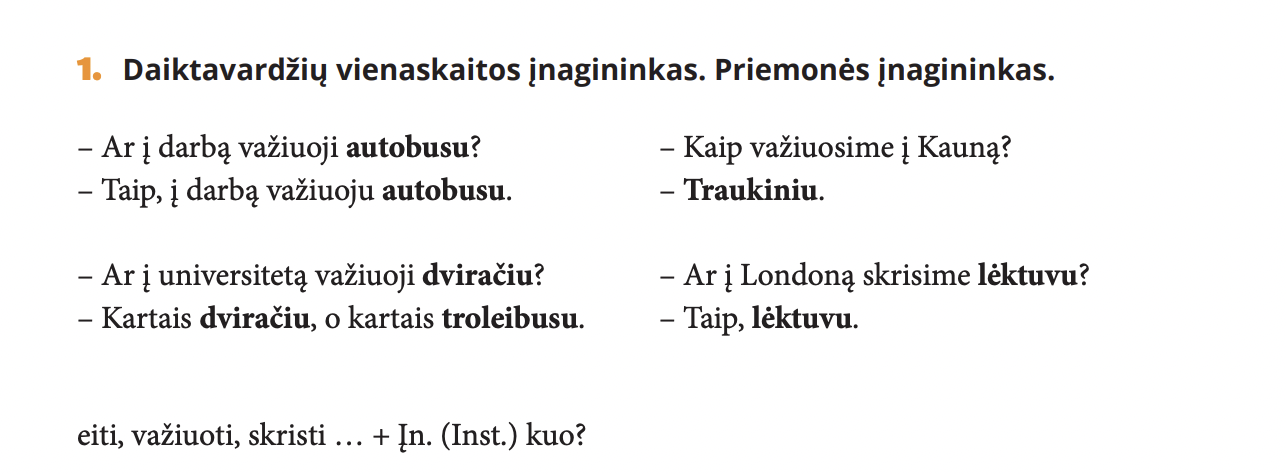 eiti (eina, ėjo), važiuoti (važiuoja, važiavo), skristi (skrenda, skrido), plaukti (plaukia, plaukė)

Aš važiuoju, tu važiuoji, jis/ji važiuoja, mes važiuojame, jūs važiuojate, jie/jos važiuoja
Aš skrendu, tu skrendi, jis/ji skrenda, mes skrendame, jūs skrendate, jie/jos skrenda
Aš plaukiu, tu plauki, jis/ji plaukia, mes plaukiame, jūs plaukiate, jie/jos plaukia
Gramatika
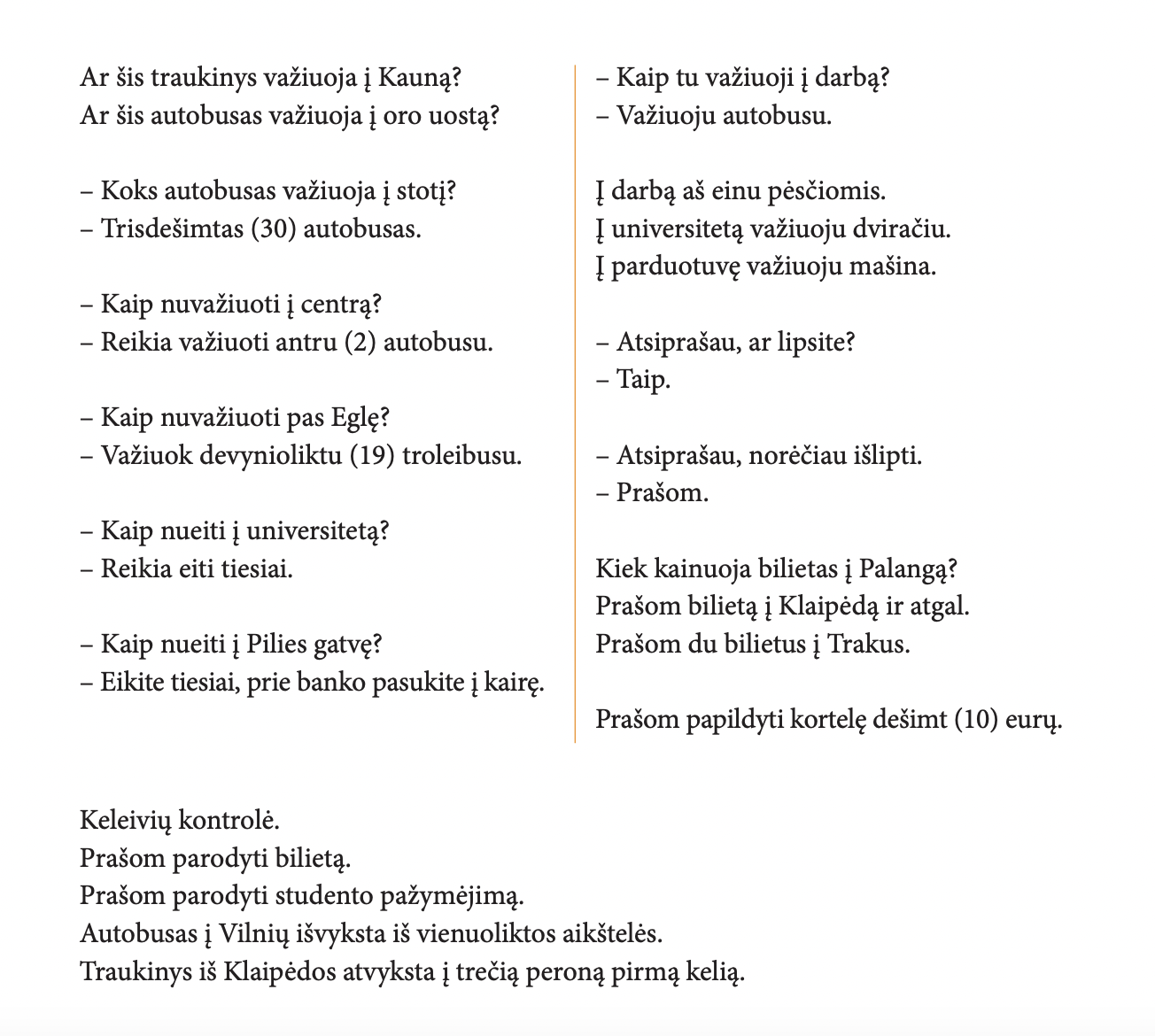 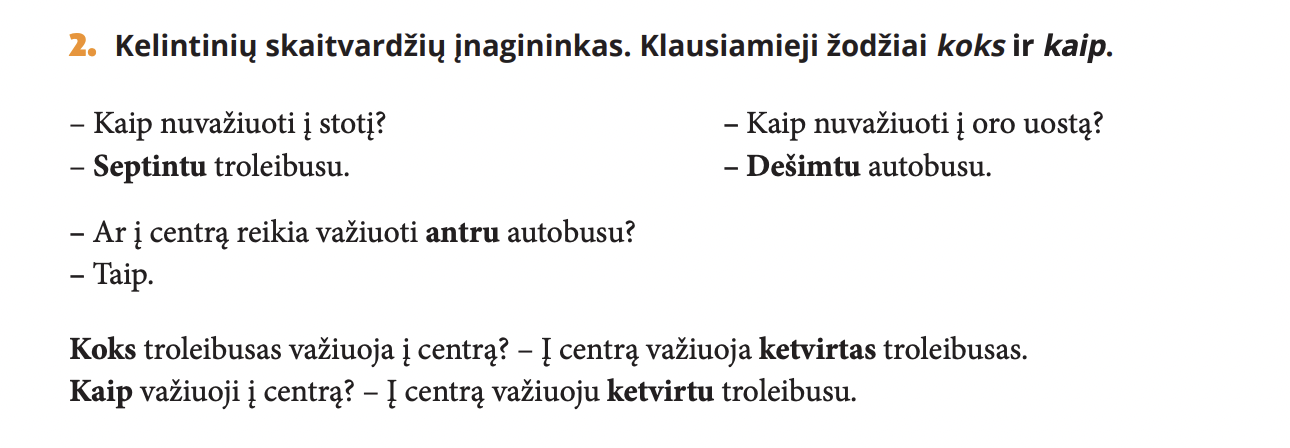 Kaip nuvažiuoti/nueiti į ... ? – How to go to ... ?
Dešimtu autobusu, antru troleibusu, traukiniu

Reikia + infinitive – need to 
Reikia važiuoti antru troleibusu.
Reikia nupirkti pieno.
Reikia nupirkti bilietą.
Užduotis
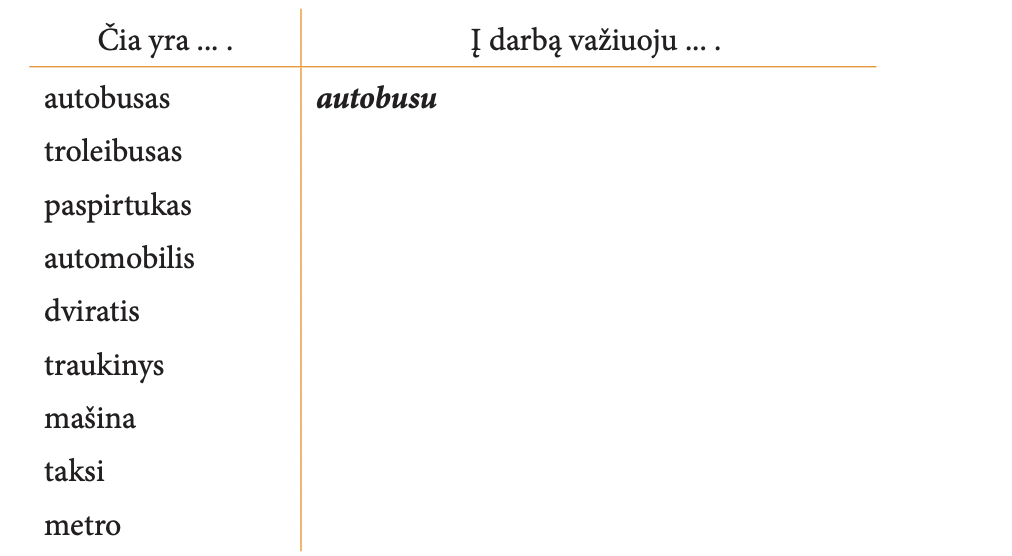 Žodynėlis
Autobusas (m, pl. –ai) – a bus
Traukinys (m, pl. –iai) – a train
Troleibusas (m, pl. –ai) - a trolleybus 
Taksi – taxi 
Lėktuvas (m, pl. -ai) - a plane
Oro uostas (m, pl. -ai) - an airport
Stotis (f, pl. –ys) - a station 
Autobusų stotis, traukinių stotis
Stotelė (f, pl. –ės) – a stop
Keltas (m, pl. –ai) - a ferry
Dviratis (m, pl. –čiai) – a bicycle
Bilietas (m, pl. –ai) – a ticket
Autobuso bilietas, traukinio bilietas, lėktuvo bilietas
Vienkartinis bilietas (m, pl. –ai) – a one-time ticket
Mėnesinis bilietas (m, pl. –ai) – a monthly ticket
Maršrutas (m, pl. –ai) – a route
Aikštelė (f, pl. -ės) – platform (bus station)
Peronas (m, pl. –ai) – plaform (train station)
Tvarkaraštis (m, pl. –čiai) – a schedule
Kelionė (m, pl. –ės) - a trip 
Viešasis transportas - public transport
Išlipti (išlipa, išlipo) – to get off
Įlipti (įlipa, įlipo) – to get on
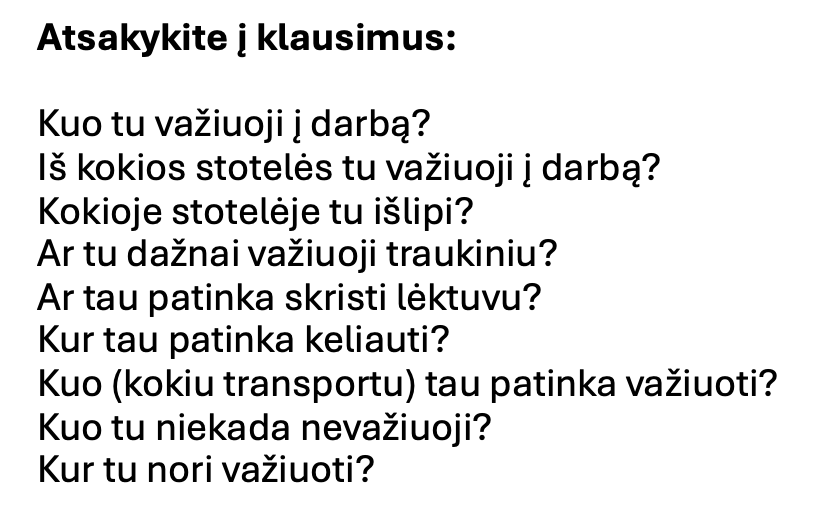 Užduotis
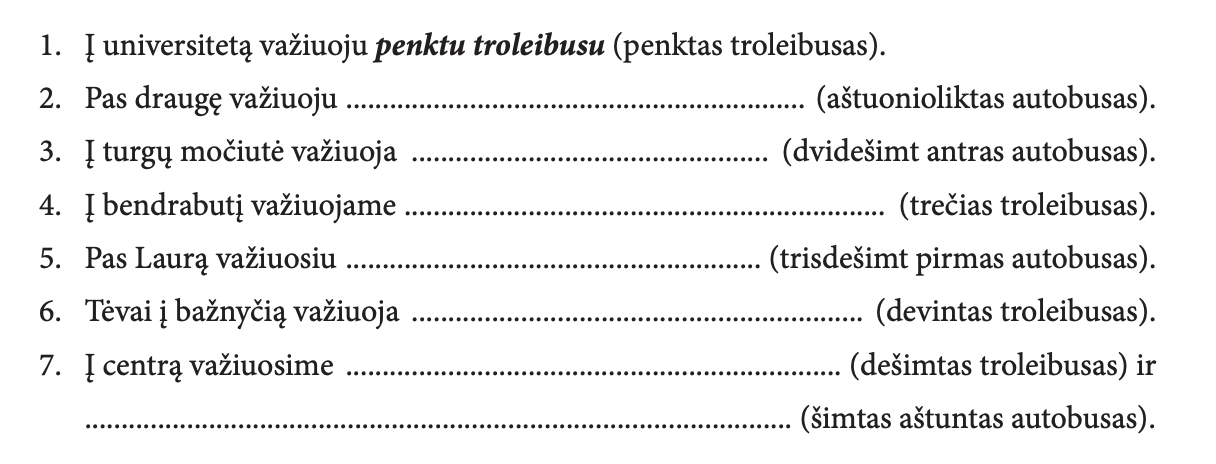 Užduotis
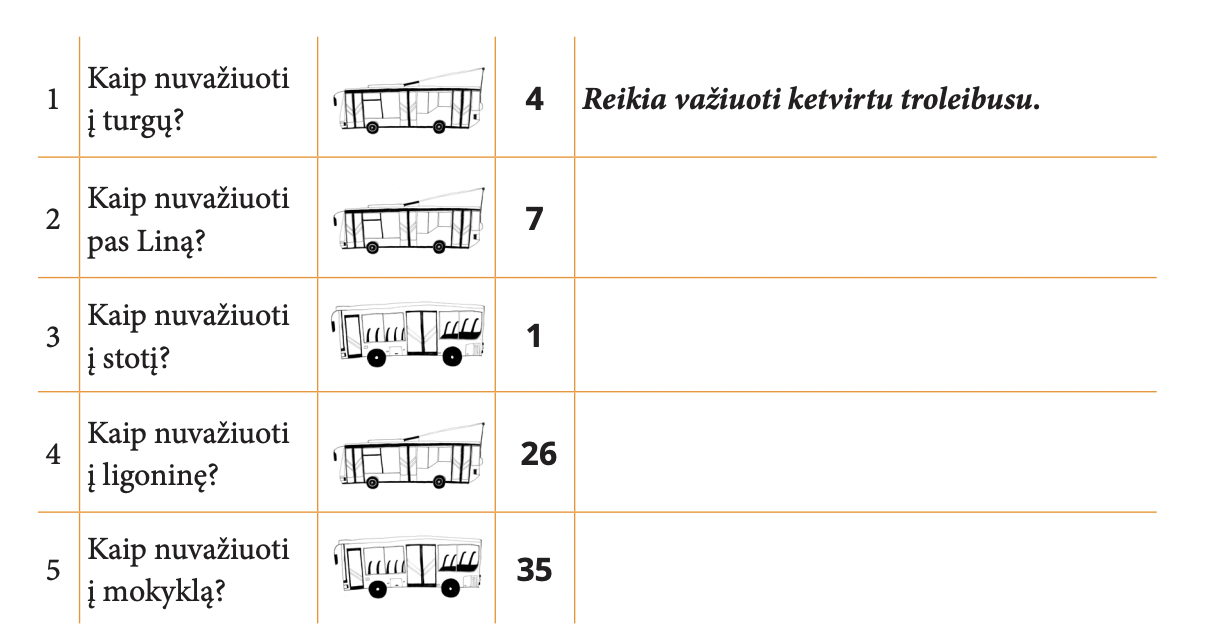 Klausymo užduotis
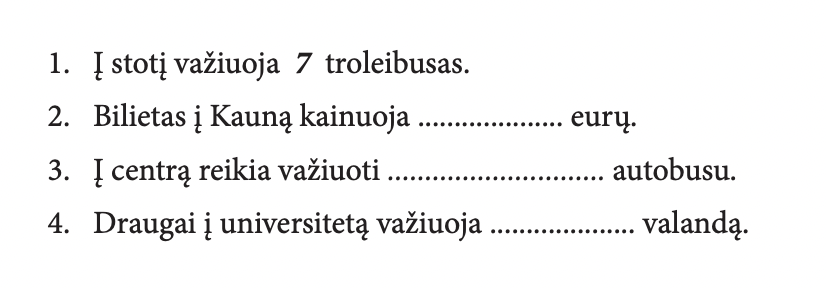 Transportas Lietuvoje
Autobusų bilietai: https://www.autobusubilietai.lt/ 











Rasti (randa, rado) – to find
Išvykti (išvyksta, išvyko) iš – to depart
Atvykti (atvyksta, atvyko) į – to arrive 
Pirmyn ir atgal – return
Ieškoti (ieško, ieškojo) – to search
Data – date 
Grąžinti (grąžina, grąžino) – to return 
Atšaukti (atšaukia, atšaukė) – to cancel
Keisti (keičia, keitė) – to change

Traukinių bilietai: https://bilietas.ltglink.lt/
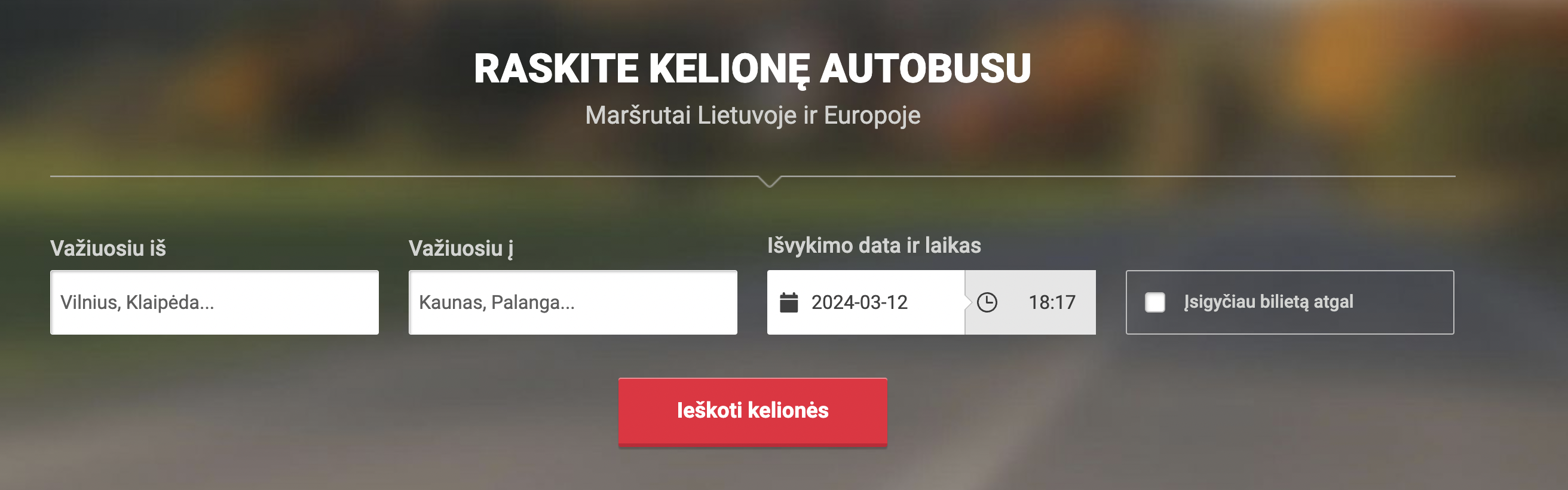 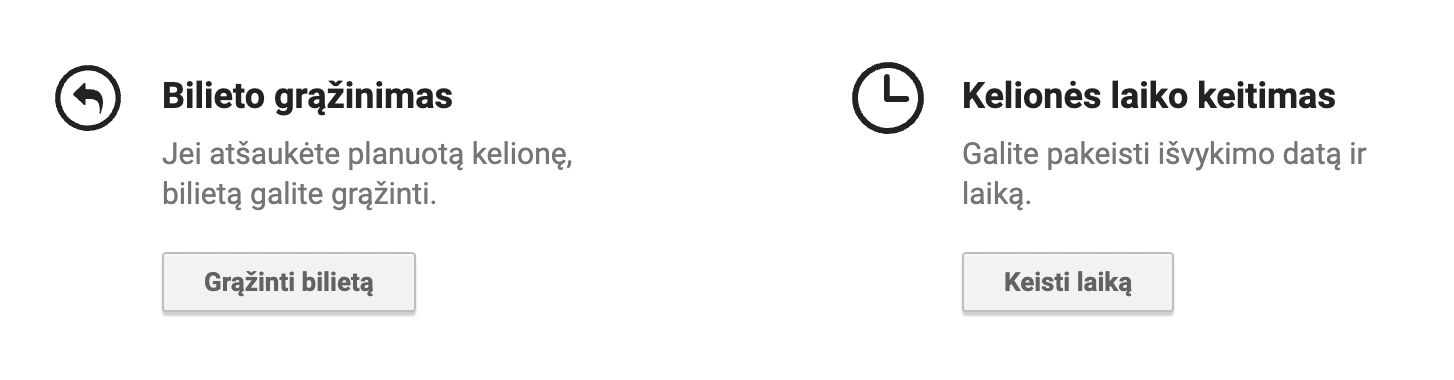 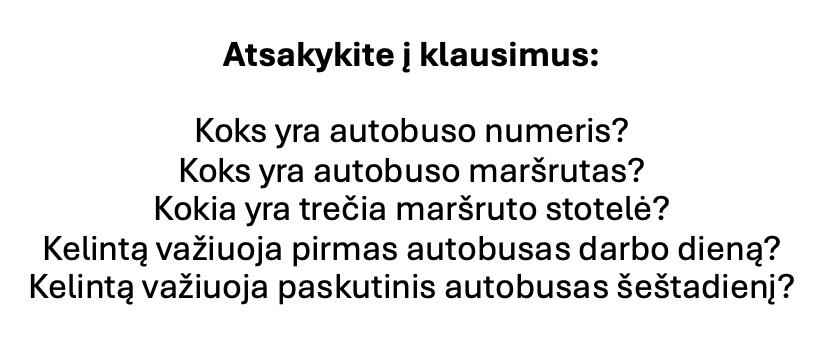 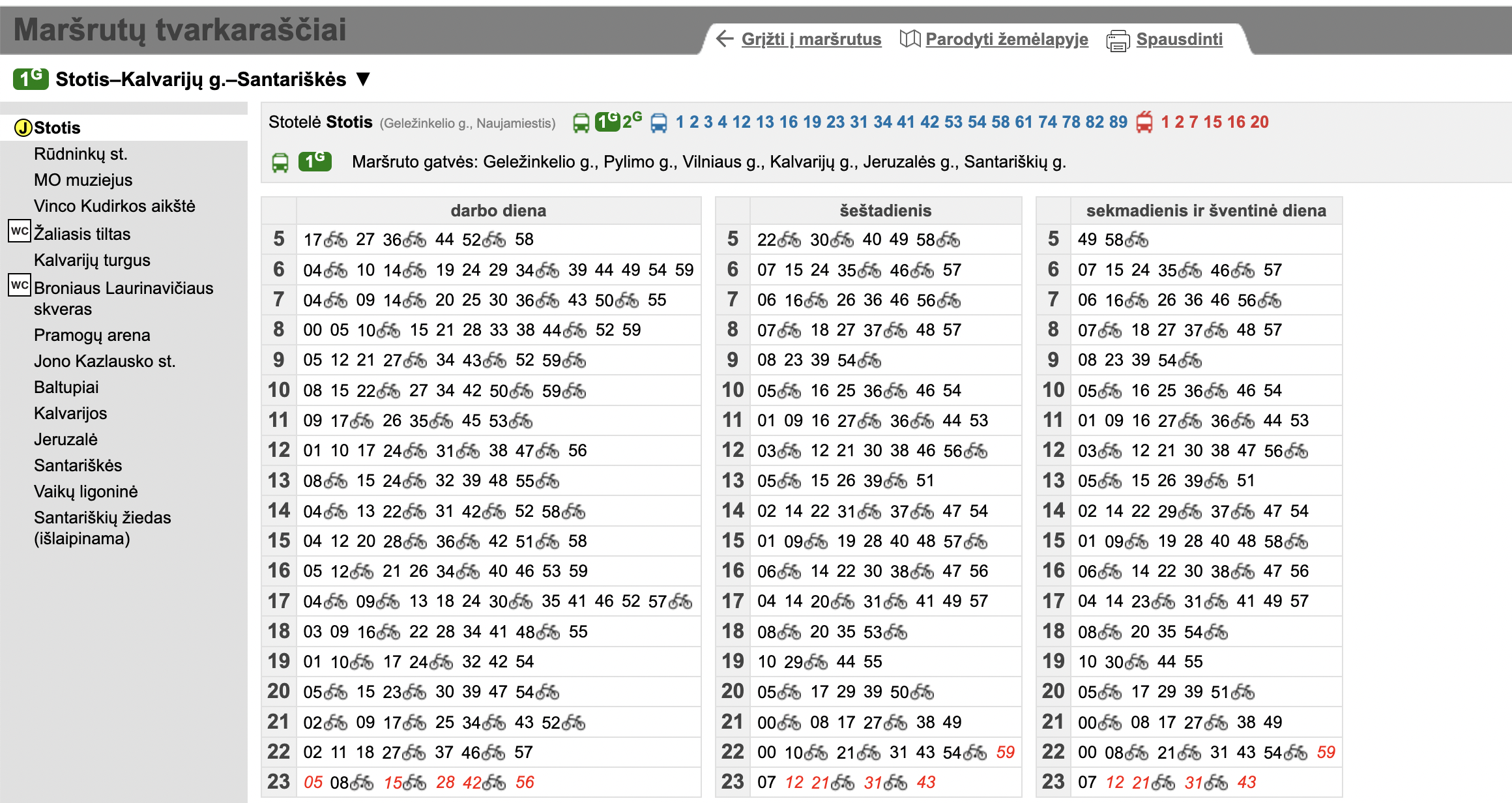 Gramatika
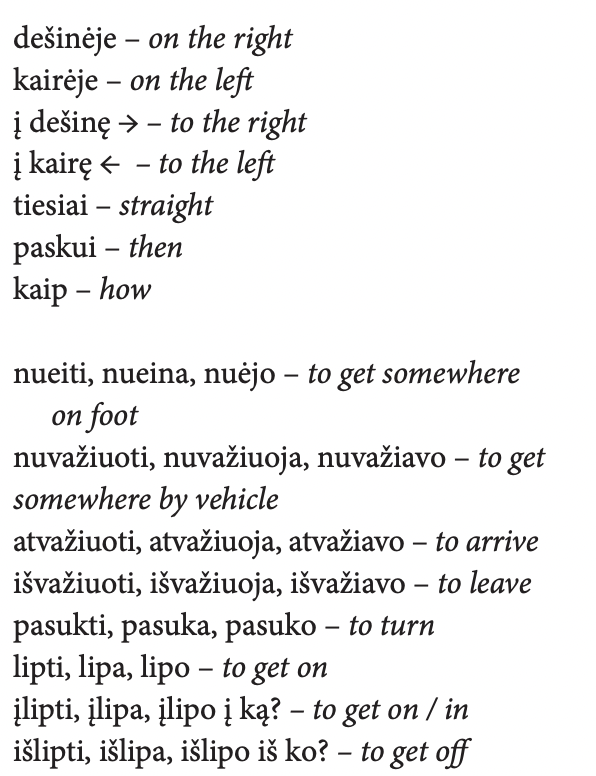 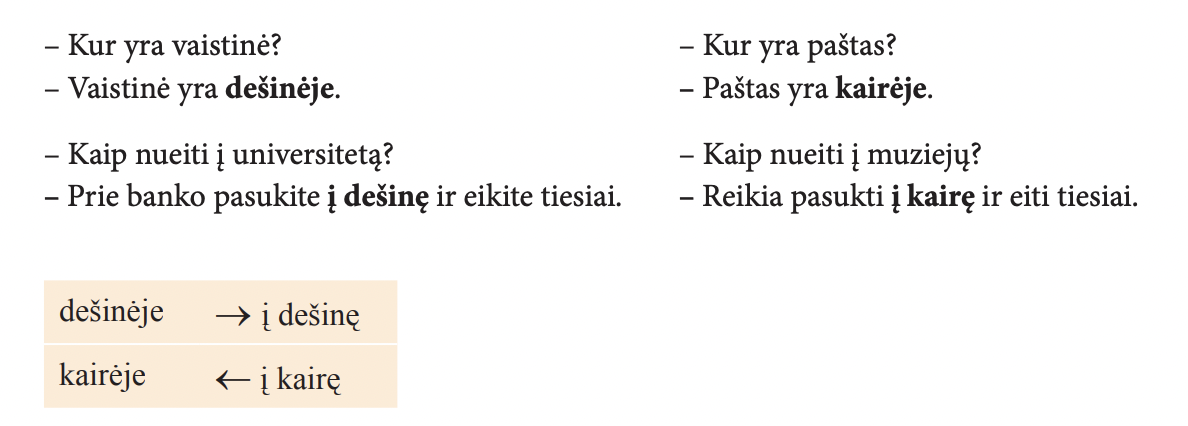 Kaip nueiti? NAMŲ DARBAS
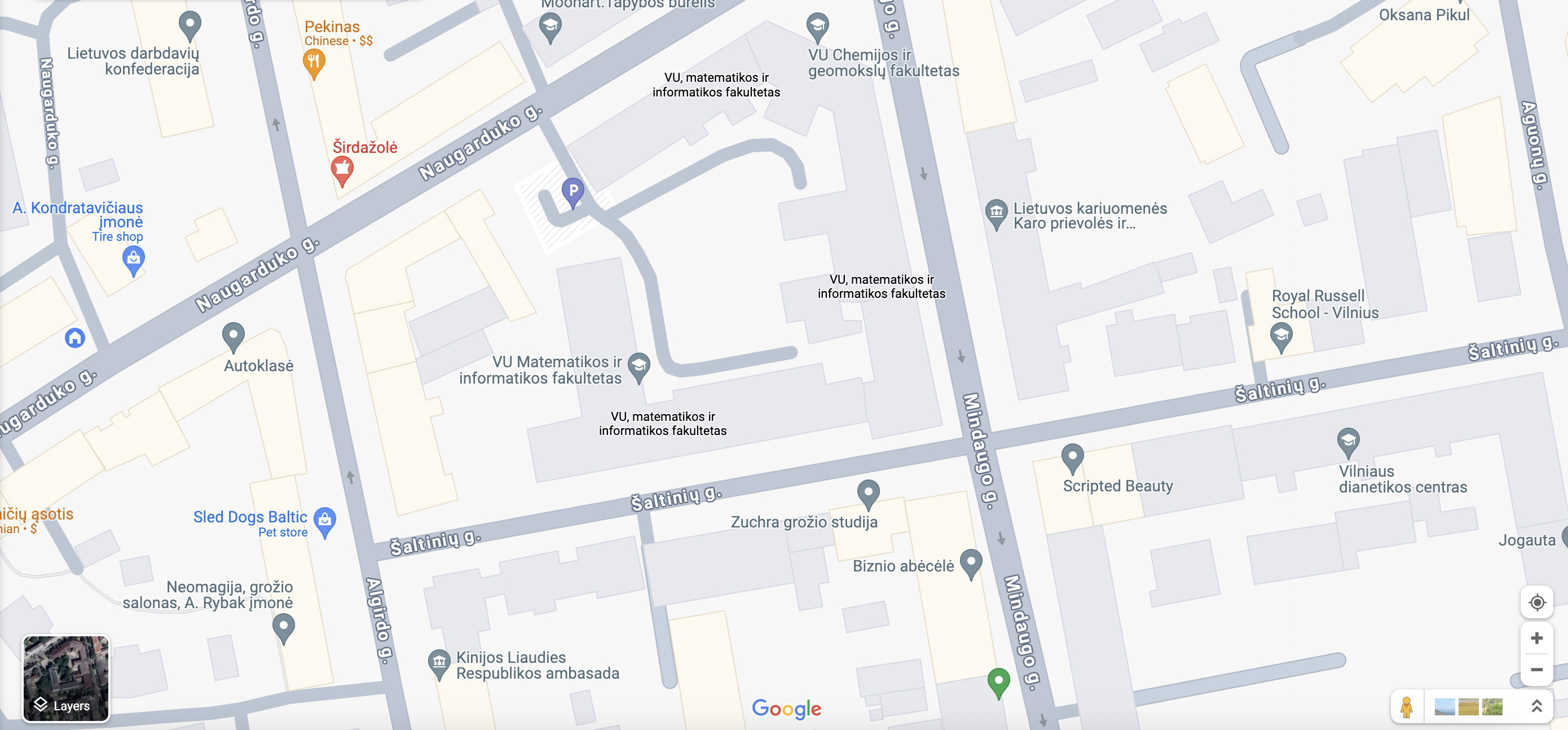 Kaip nueiti nuo Kinijos Liaudies Respublikos ambasados iki VU Chemijos ir geomokslų fakulteto?
Kaip nueiti nuo Vilniaus dianetikos centro iki A. Kondratavičiaus įmonės?
Užduotis
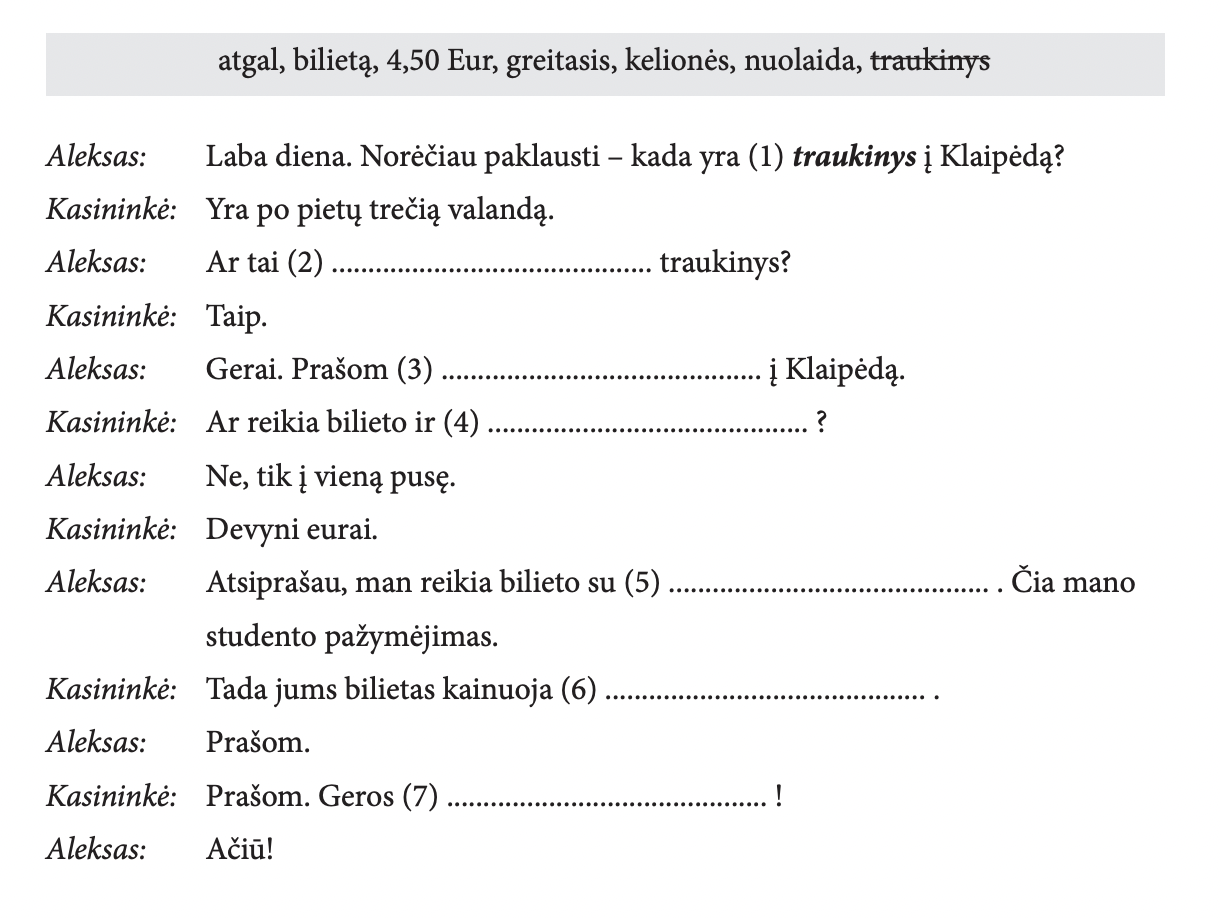 Užduotis
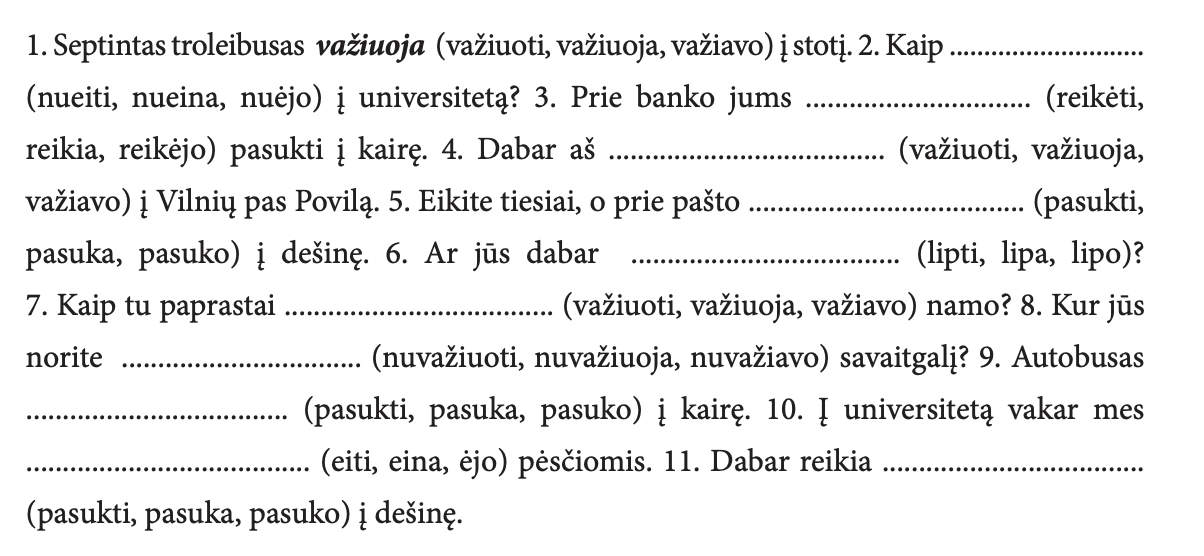 Klausymo užduotis
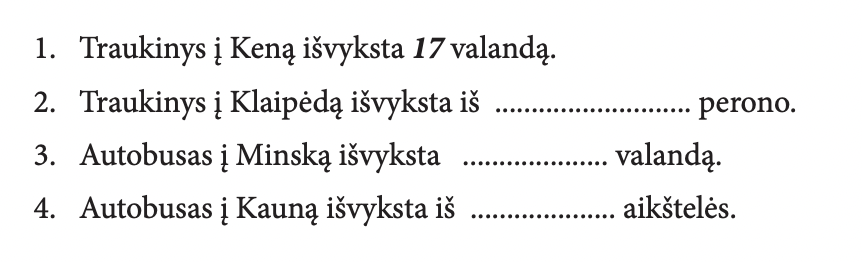 Pakartokime
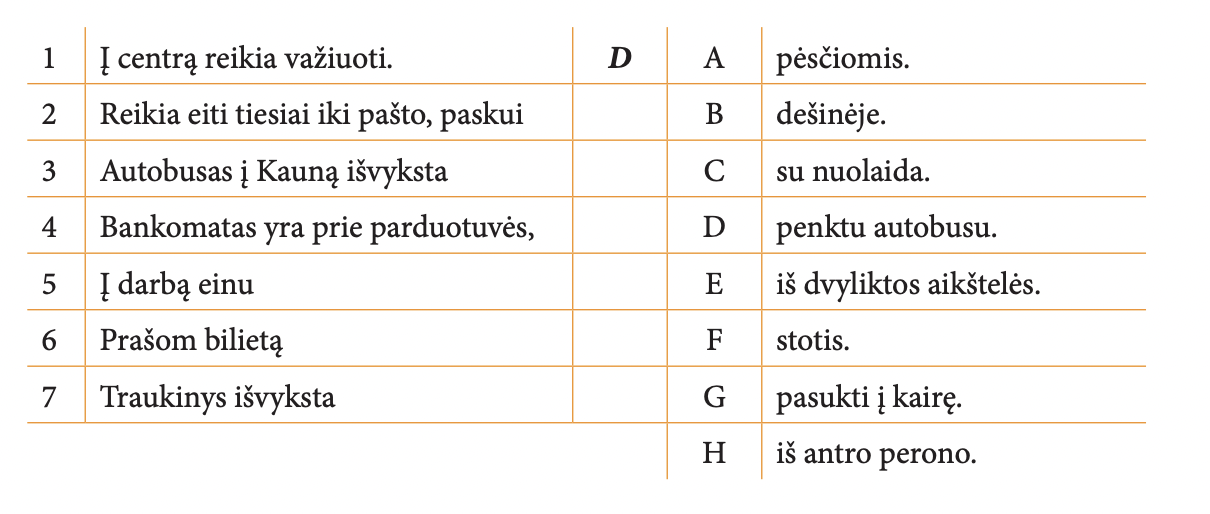 Pakartokime
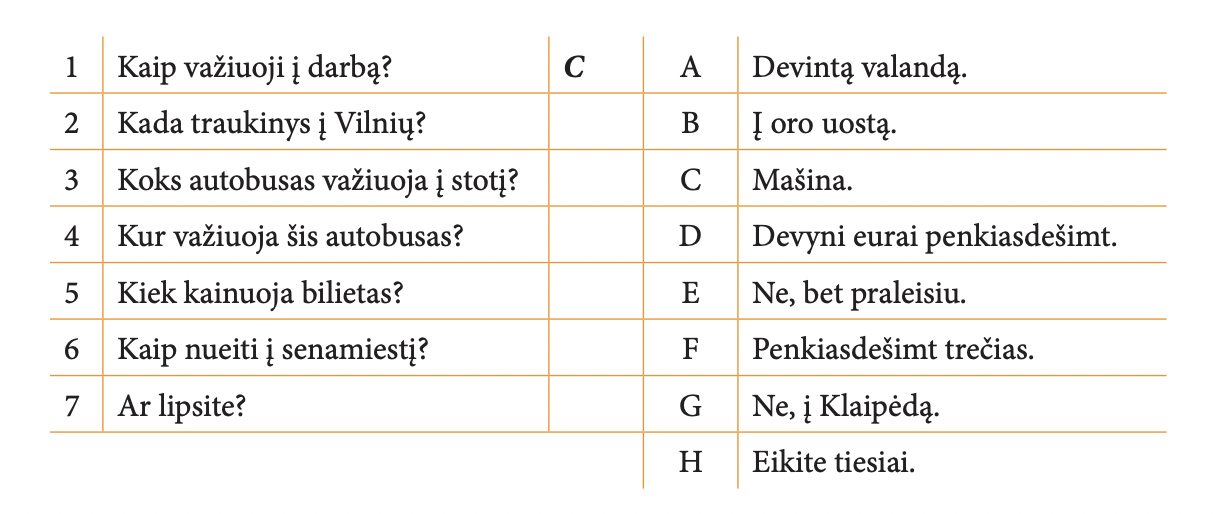 Gramatika
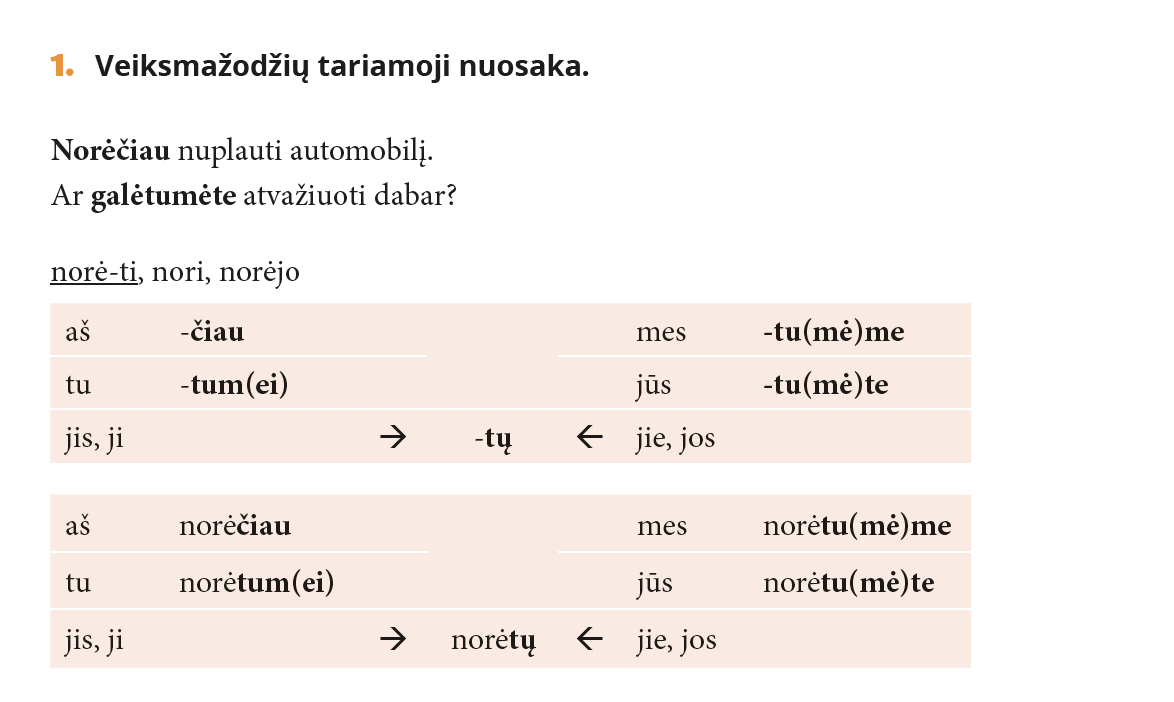 Aš norėčiau, galėčiau, turėčiau
Tu norėtum, galėtum, turėtum
Jis, ji norėtų, galėtų, turėtų
Mes norėtumėme, galėtumėme, turėtumėme
Jūs norėtumėte, galėtumėte, turėtumėte
Jie, jos norėtų, galėtų, turėtų


Ką veiktum, jei laimėtum milijoną eurų?
Ką darytum, jei galėtum nukeliauti į mėnulį?
Ką veiktum, jei savaitę būtum karalius arba karalienė?
Užduotis
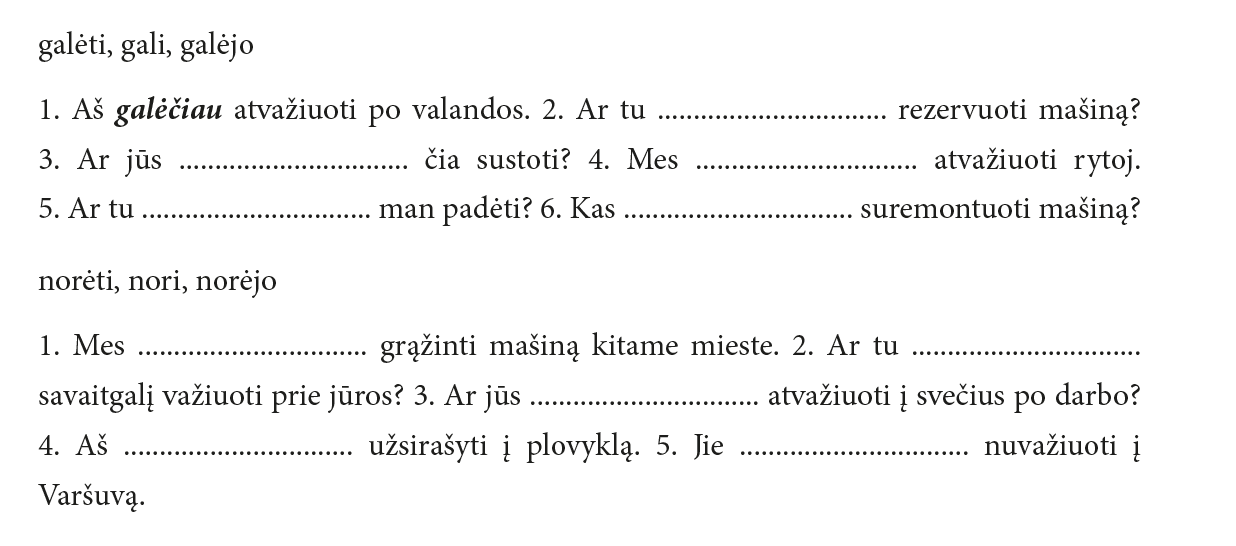 Gramatika
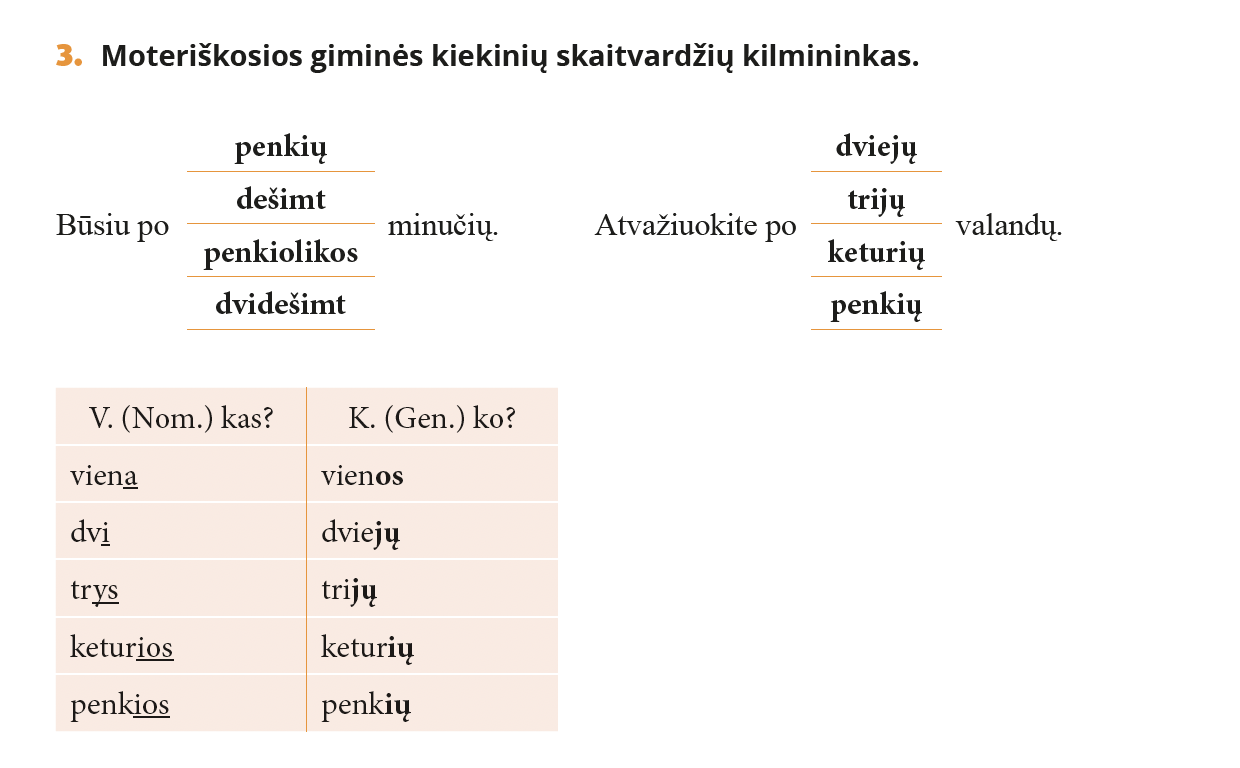 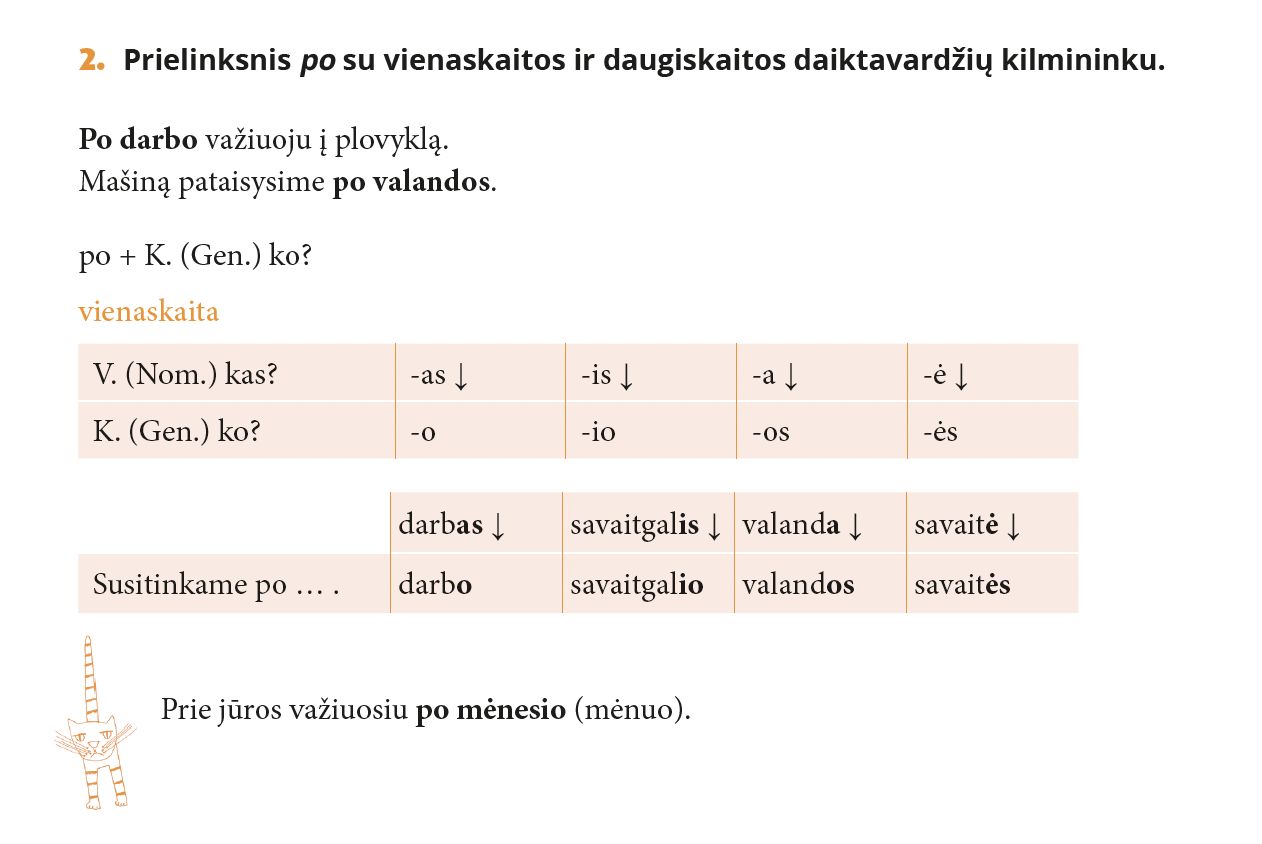 Singular: minutė – minutėsPlural: minutės – minučių
Prasidėti, prasideda, prasidėjo – to start
Pasibaigti, pasibaigia, pasibaigė – to finish
Prielinksnis po apie laiką + kilmininkas (genitive)
Susitinkame po dviejų valandų.
Lėktuvas išskrenda po trijų minučių.
Filmas prasideda po dvidešimt penkių minučių.
Turėsiu atostogas po keturių savaičių.
Būsiu po minutės.
Po vienos, dviejų, trijų, keturių, penkių, šešių, 
septynių, aštuonių, devynių, dešimt, vienuolikos, dvylikos etc.
SkaitymasNAMŲ DARBAS
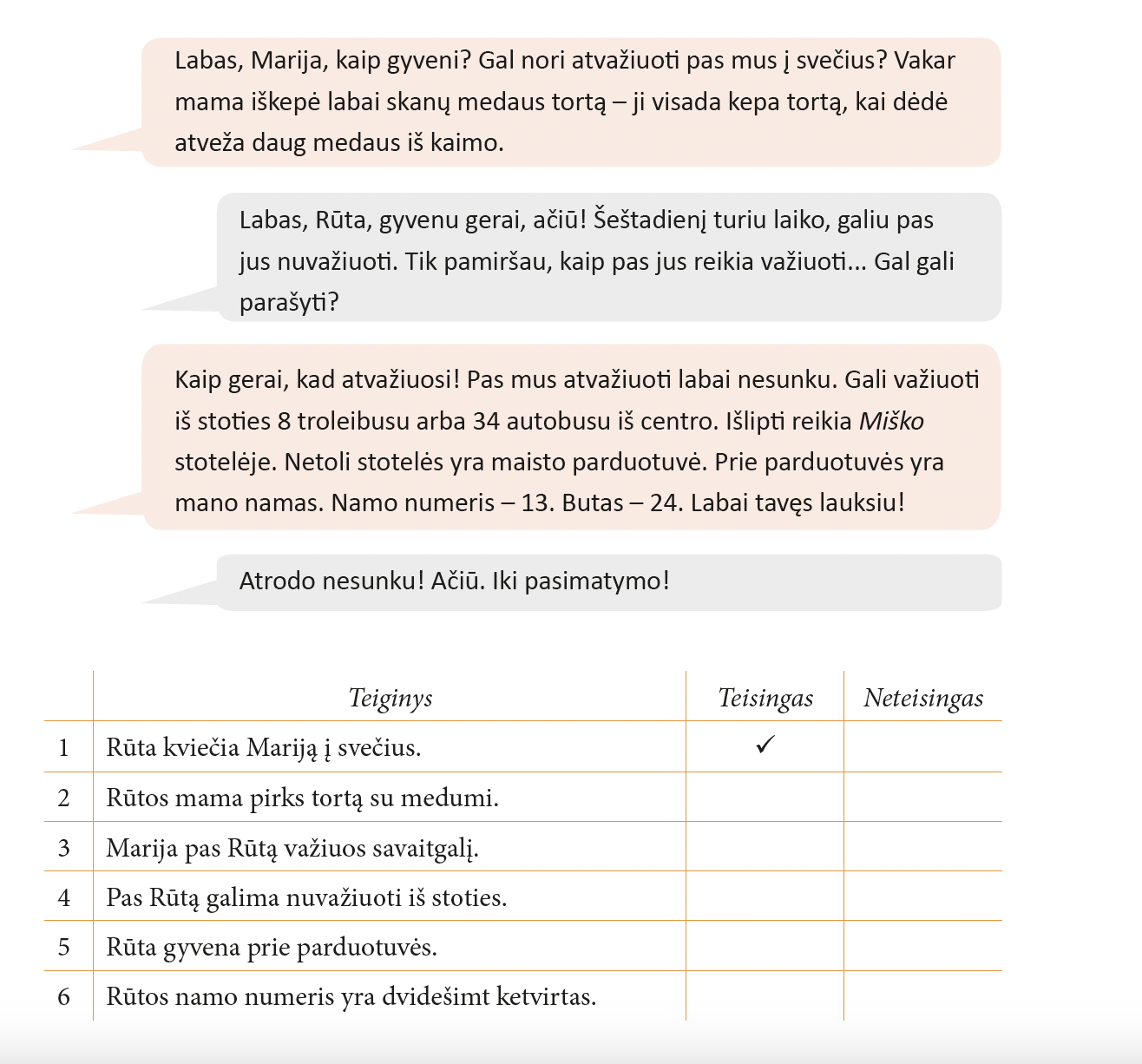 Užduotis
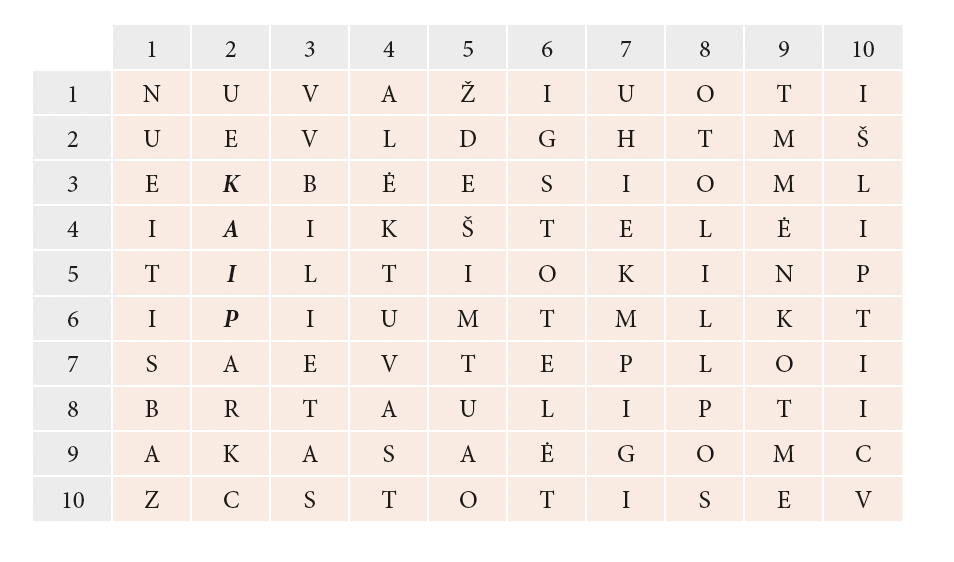 Žodynėlis
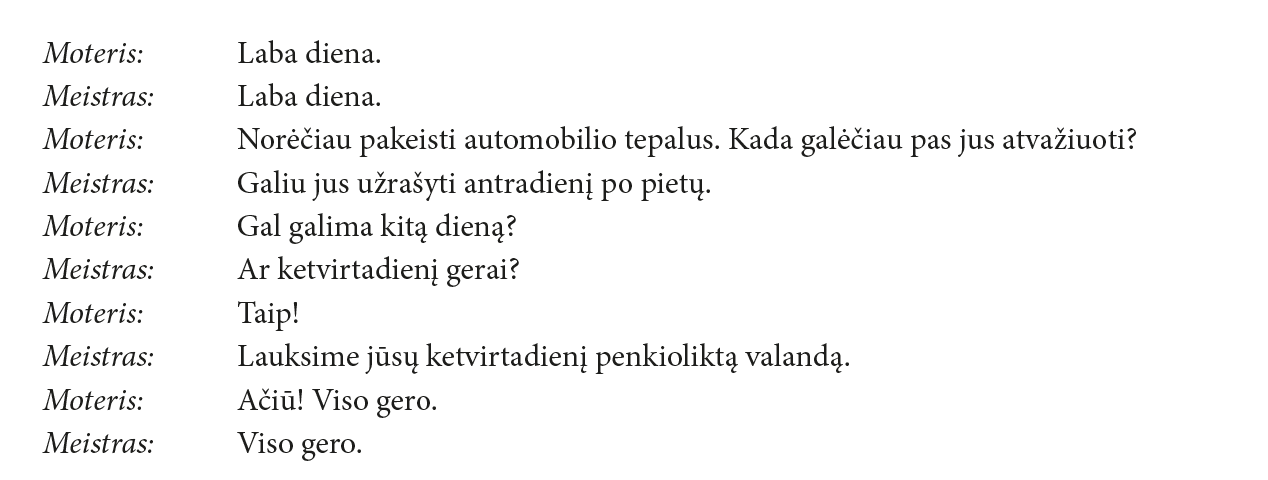 pakeisti, pakeičia, pakeitė – to change
tepalas (m, pl. –ai) – oil
užrašyti, užrašo, užrašė – to register
gal galima ... ? – maybe it is possible ... ?
laukti, laukia, laukė – to wait
kolonėlė (f, pl. –ės) – petrol dispenser
degalinė (f, pl. –ės) – petrol station
degalai (m, pl.) – fuel
benzinas (m) – petrol
dyzelis (m) – dieseldujos (f, pl.) – gas
nuolaida (f, pl. –os) – discount
meistras (m, pl. –ai) – repairman
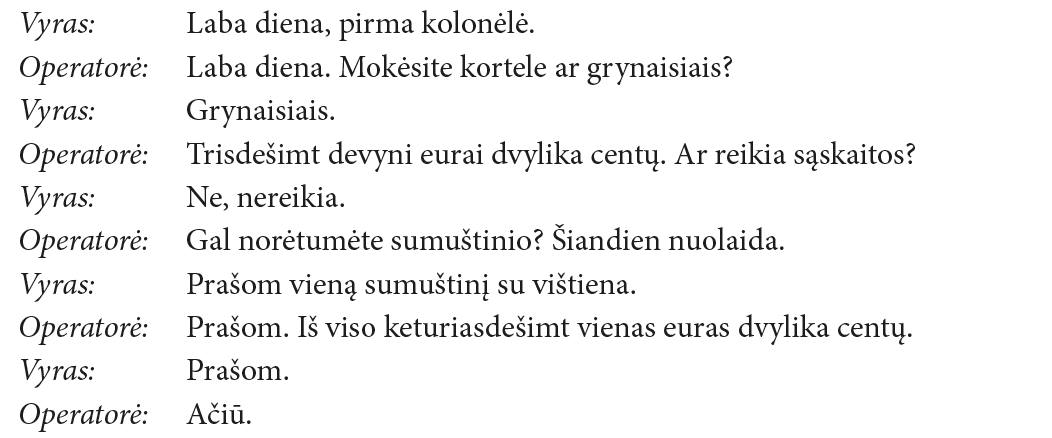 Dative case (singular)
Dative case: “for what/who?“: kam? 
Norėčiau išsinuomoti automobilį savaitei.Man reikia nupirkti sūrio. Šuniui reikia nupirkti maisto. Aleksandrui reikia kambario mėnesiui.
Dative case (plural)
Žuvims reikia druskos.Broliams reikia nupirkti pieno. Nupirkau maisto šunims.
Gramatika
FEMININE NUMBERS IN DATIVE:
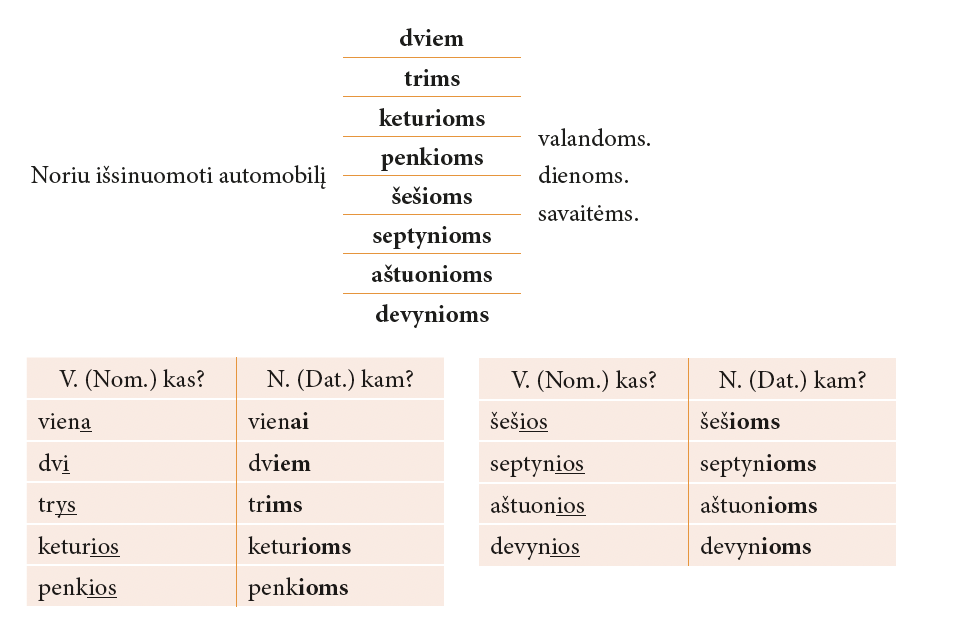 išsinuomoti, išsinuomoja, išsinuomojo – to rent out
nuoma – rent
Man patinka, reikia
Tau patinka, reikia
Jam patinka, reikia
Jai patinka, reikia
Mums patinka, reikia
Jums patinka, reikia
Jiems patinka, reikia
Joms patinka, reikia
Kiek tau metų? 
Man trisdešimt metų.
Žodynėlis
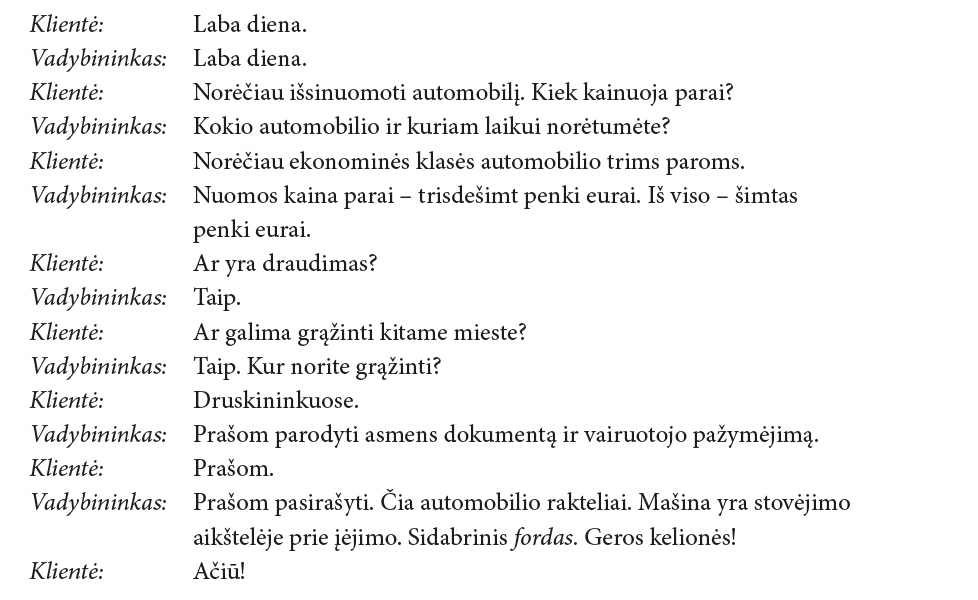 Kuriam laikui? - for how long?
Ekonominė klasė – economical class
Iš viso – in total
Draudimas (m) – insurance
Grąžinti, grąžina, grąžino – to return
Kitas/a (pl. -i/-os) – other 
Parodyti, parodo, parodė – to present (show)
Asmens dokumentas – ID 
Vairuotojo pažymėjimas – driver’s licence
Pasirašyti, pasirašo, pasirašė – to sign
Rakteliai – car keys
Stovėjimo aikštelė – parking
Įėjimas (m, pl. –ai) – entrance
Išėjimas (m, pl. –ai) - exit
Žodynėlis
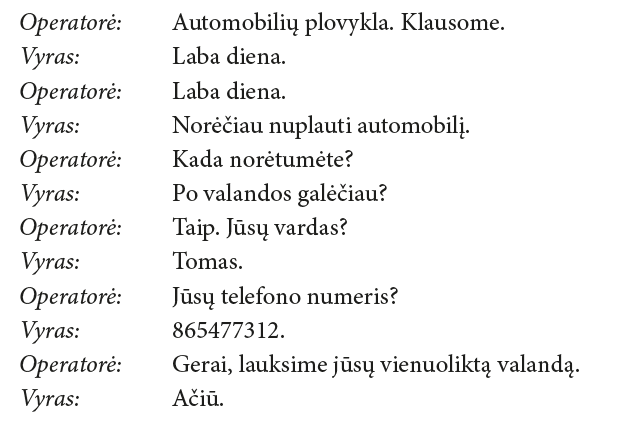 Plovykla - carwash
Nuplauti, nuplauna, nuplovė (acc) – to wash
UžduotisNAMŲ DARBAS
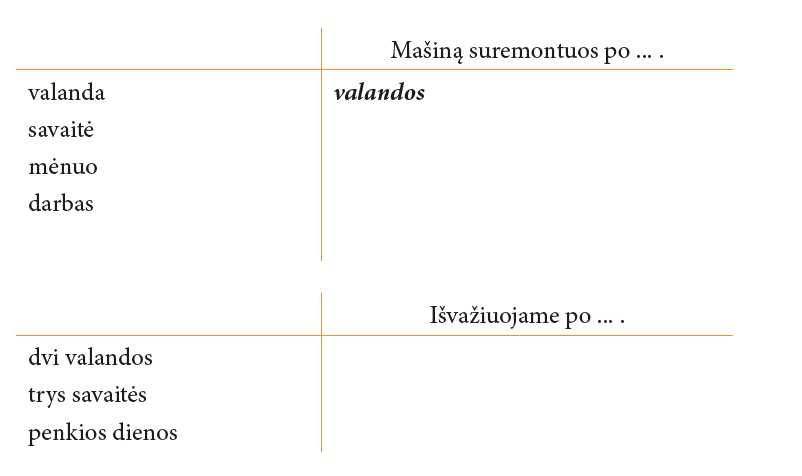 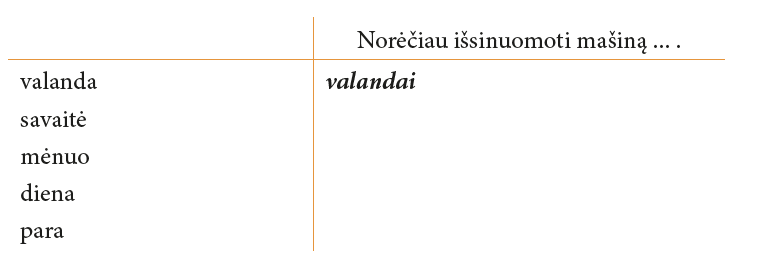 Užduotis
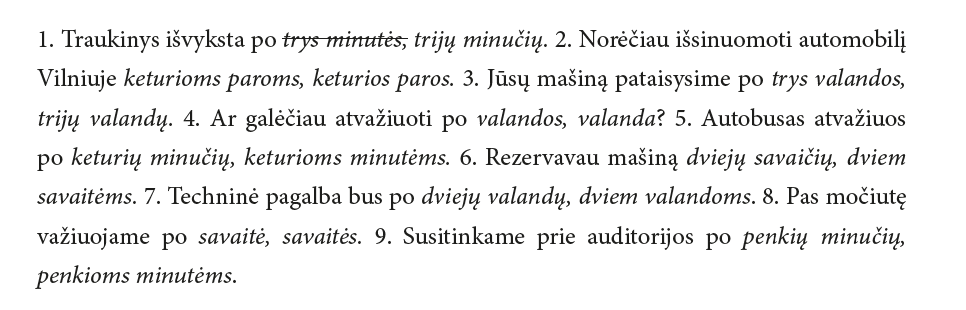 Klausymo užduotis
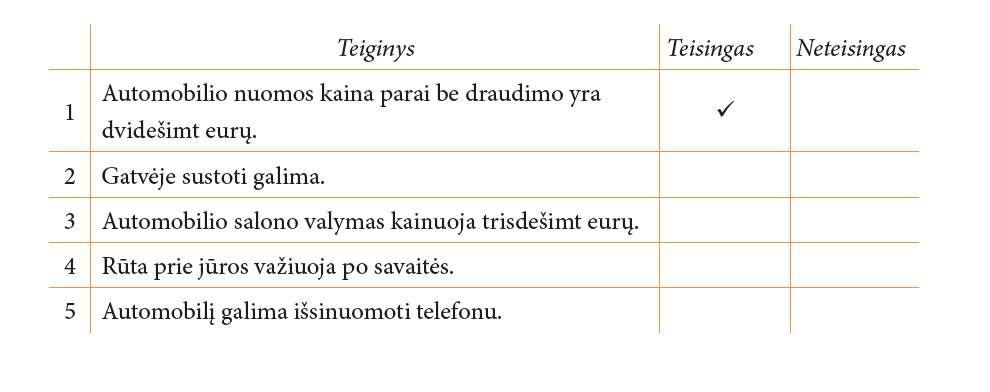 Skaitymas
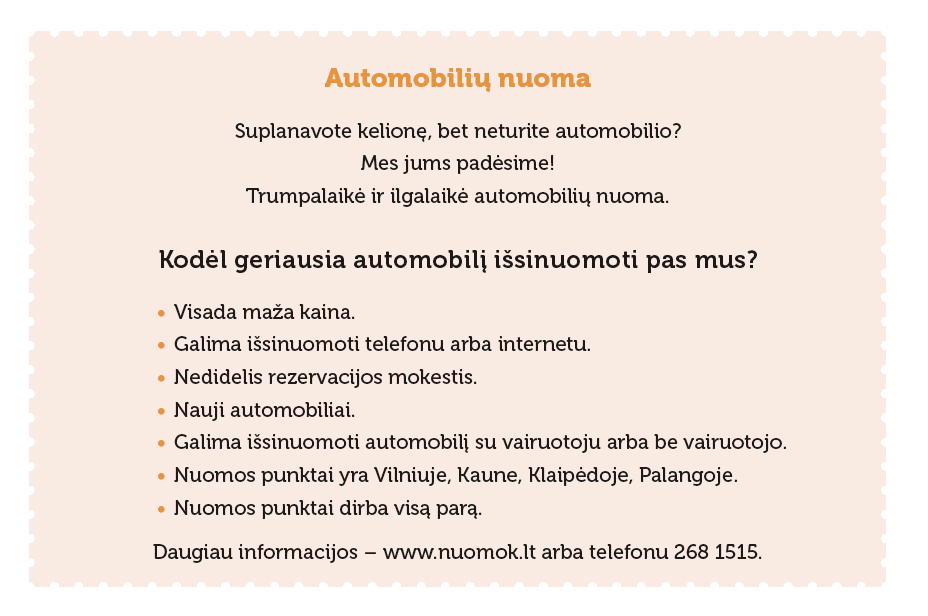 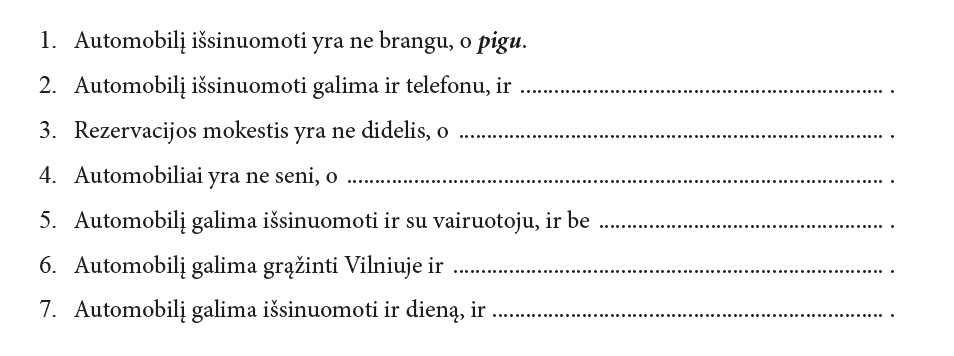 Užduotis
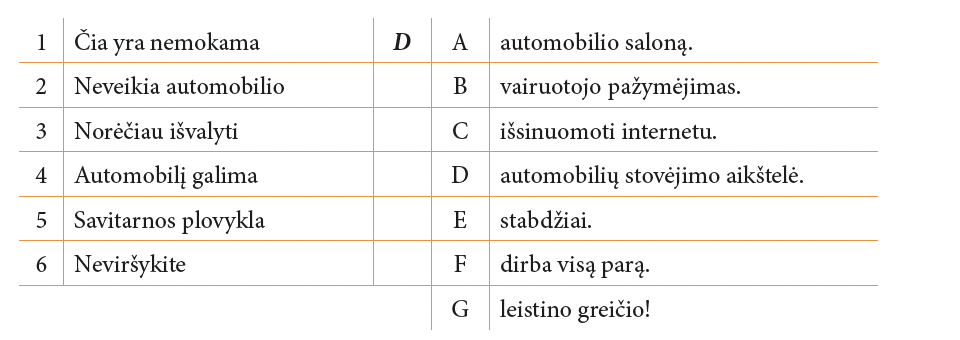 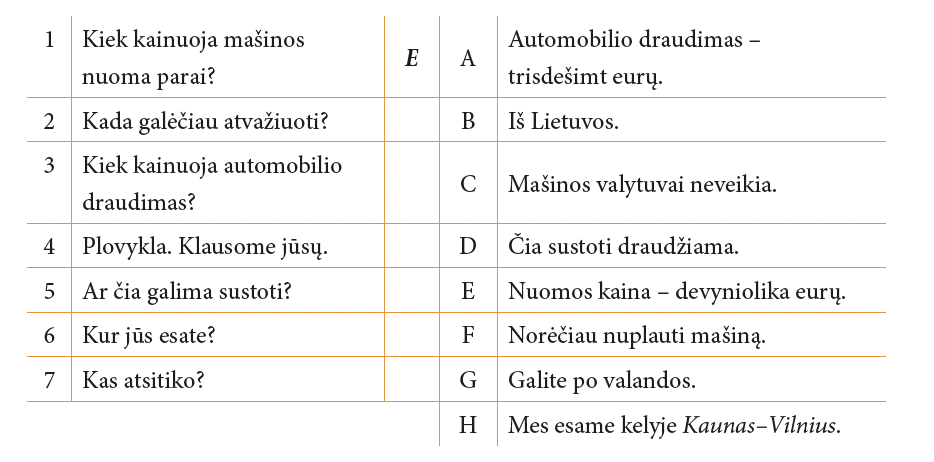 Atsakykite į klausimus
Ką tu dažnai veiki po darbo? 
Ką veiksi po pamokos?
Kur tu norėtum važiuoti automobiliu po dviejų savaičių?
Kiek galėtų kainuoti autobuso bilietas iš Vilniaus į Kauną po trijų metų?
Kur tu keliausi po mėnesio?
Kur norėtum gyventi po penkių metų?
Gramatika
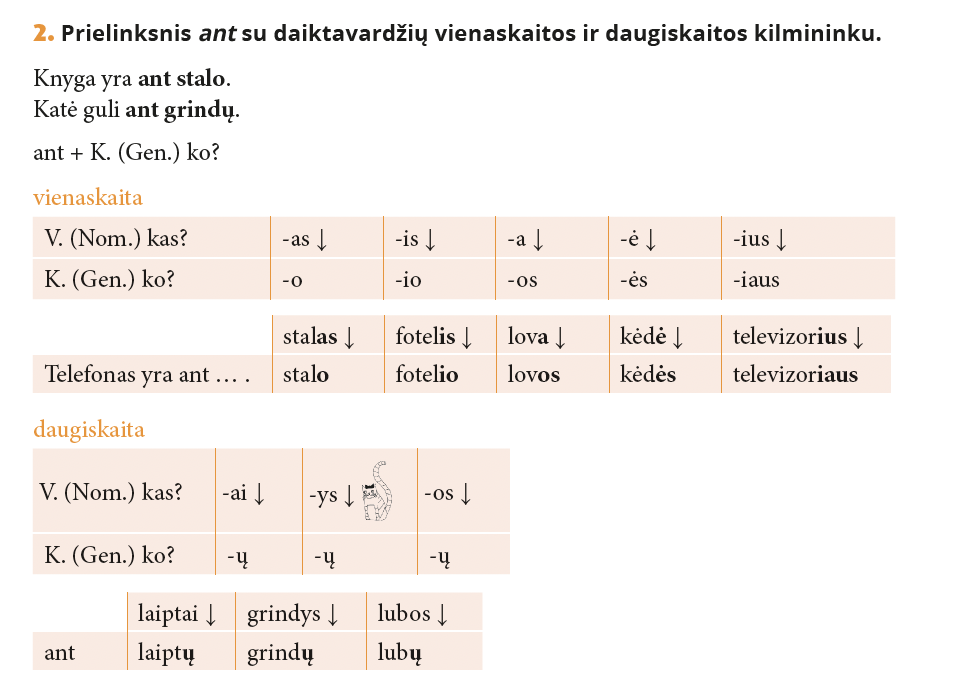 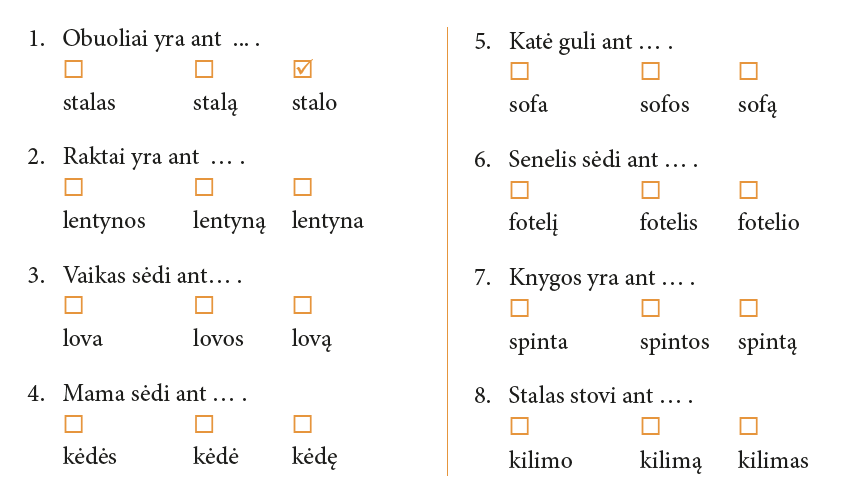 Gramatika
Naudininko prielinksniai:
Aš – Man
Tu – Tau
Jis – Jam
Ji – Jai
Mes – Mums
Jūs – Jums
Jie – Jiems
Jos - Joms
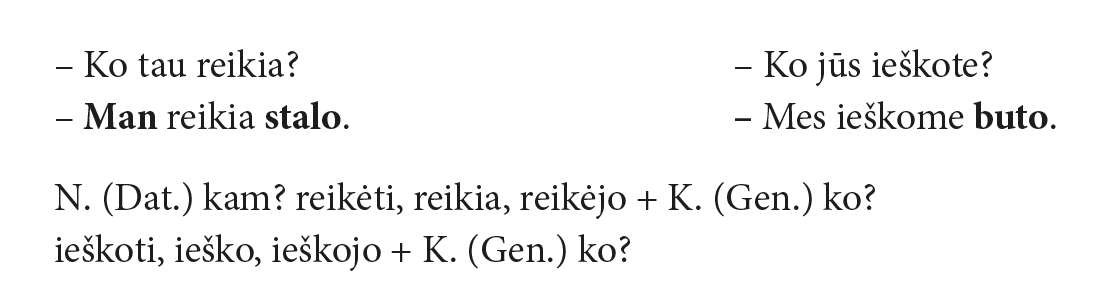 ieškoti – to search (+genitive)
dative + reikia (+genitive)
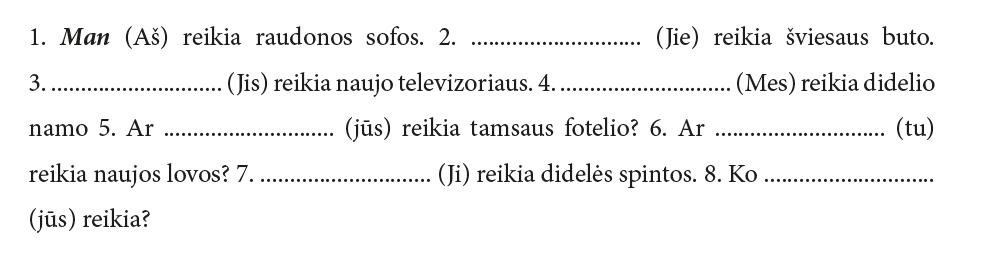 Gramatika
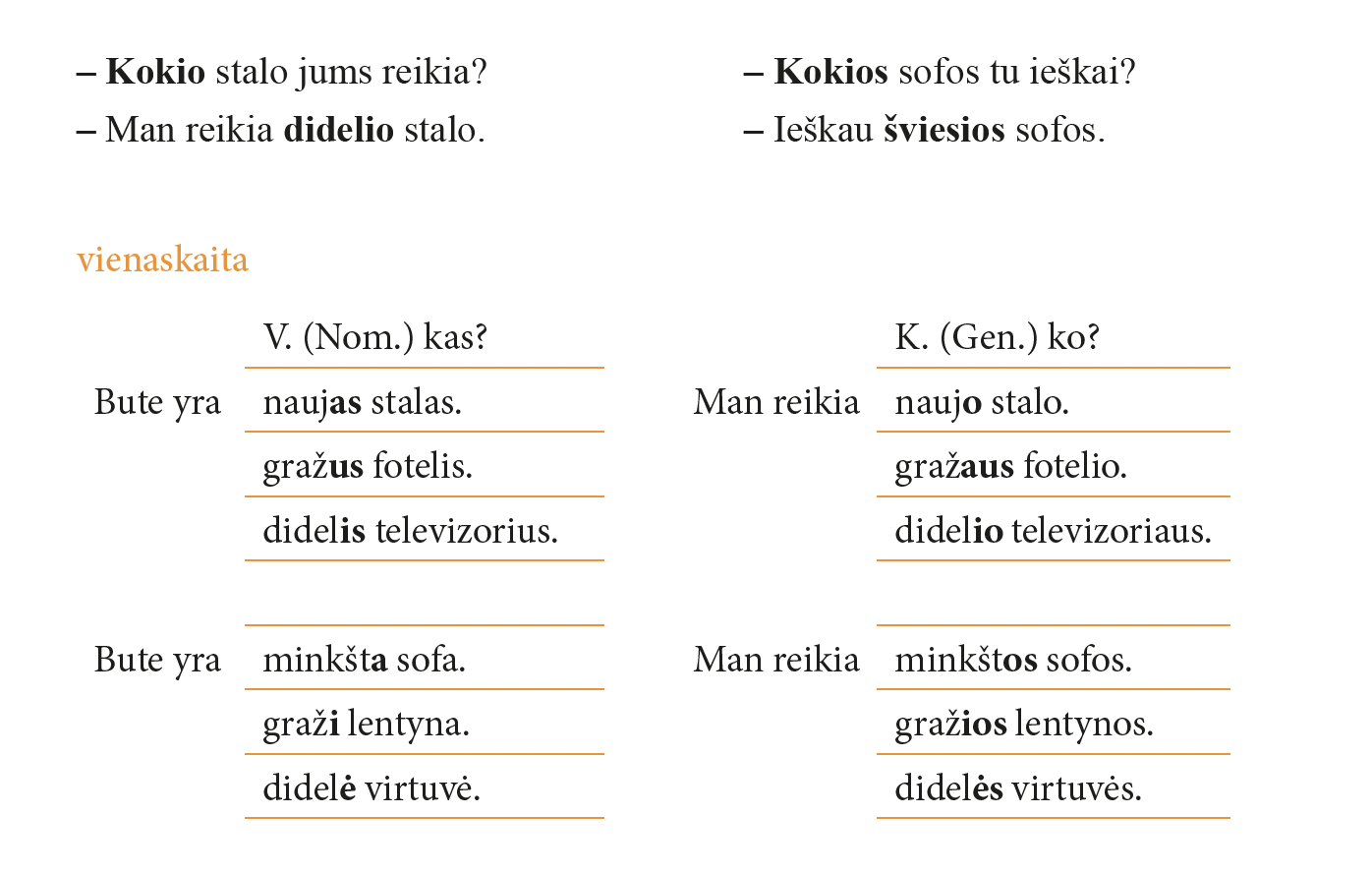 Adjectives:

Koks? – singular (m)
Kokia? - singular (f)
Kokie? – plural (m)
Kokios? – plural (f)

Kokio? – singular genitive (m)
Kokios? – singular genitive (f)
Kokių? – plural genitive (m, f)
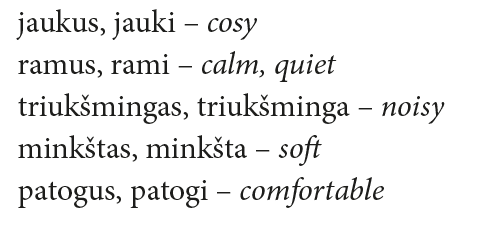 Kartojimo užduotis
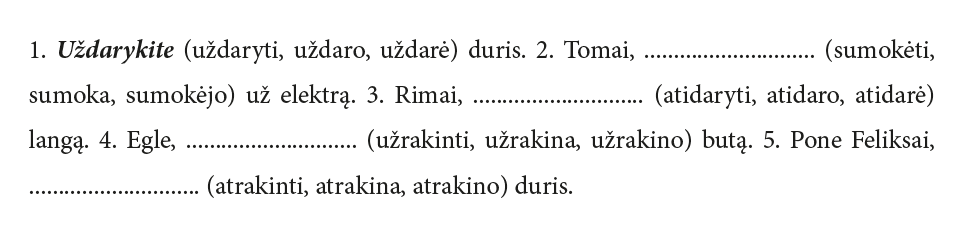 Žodynėlis
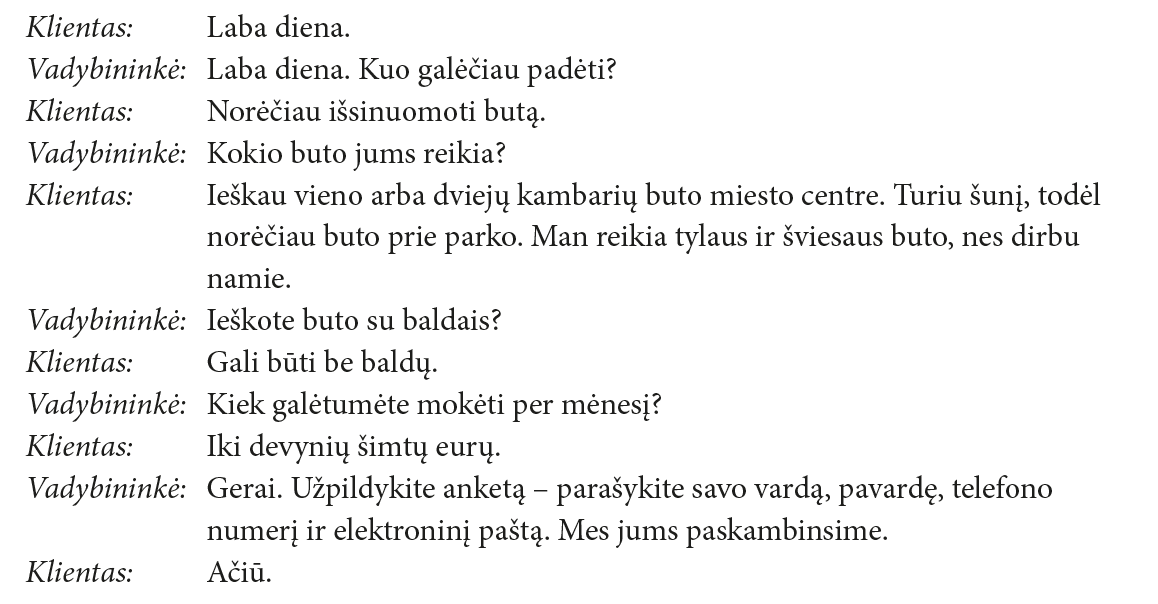 kambarys (m, pl. –iai) – a room
tylus (-i) – silent
šviesus (-i) - bright
baldas (m, pl. –ai) – furniture
užpildyti, užpildo, užpildė – to fill in


su (with) + instrumental
be (without) – genitive
per mėnesį – per month
Žodynėlis
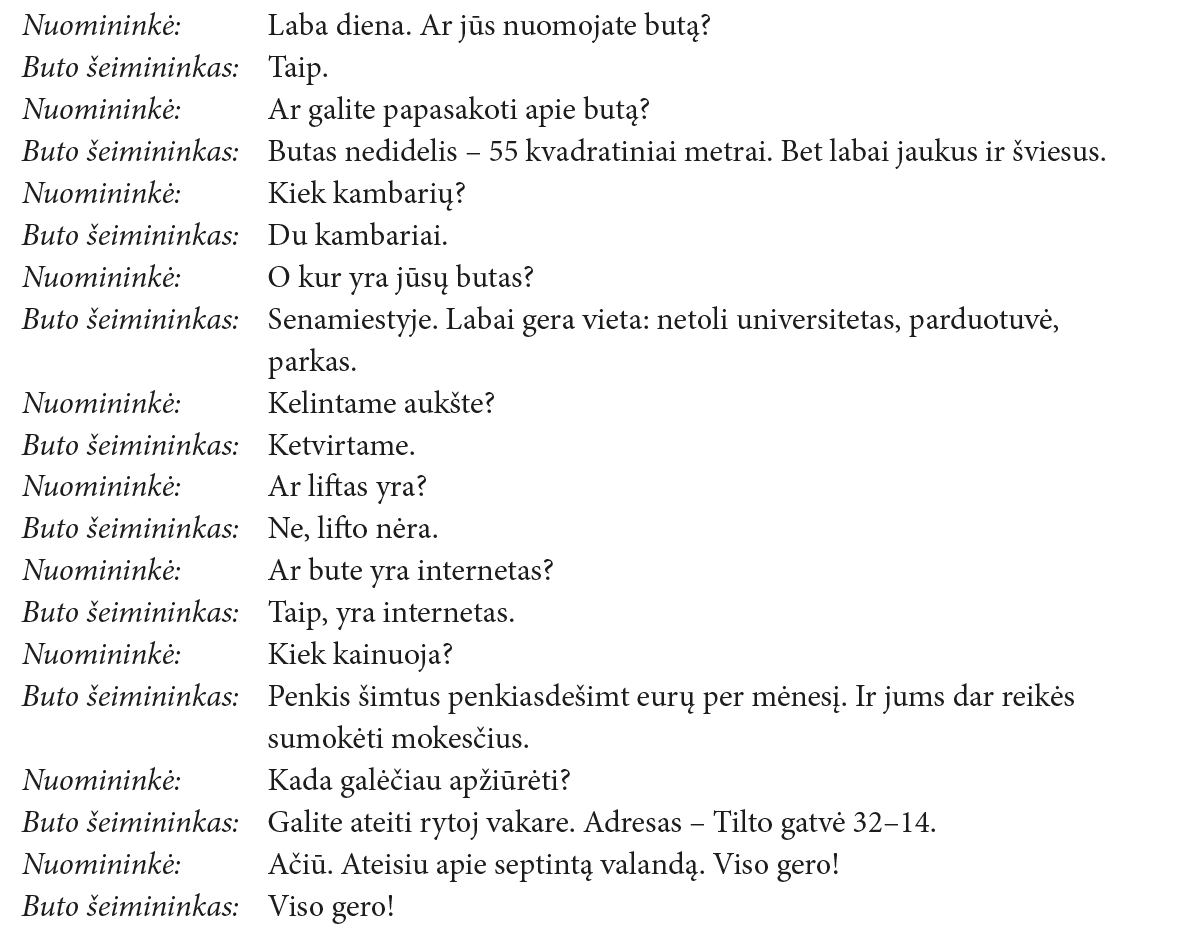 papasakoti, papasakoja, papasakojo – to tell
liftas (m, pl. –ai) –  elevator
sumokėti, sumoka, sumokėjo – to pay
apžiūrėti, apžiūri, apžiūrėjo – to see, inspect, look around
užpildyti, užpildo, užpildė – to fill in
aukštas (m, pl. –ai) - floor
Žodynėlis
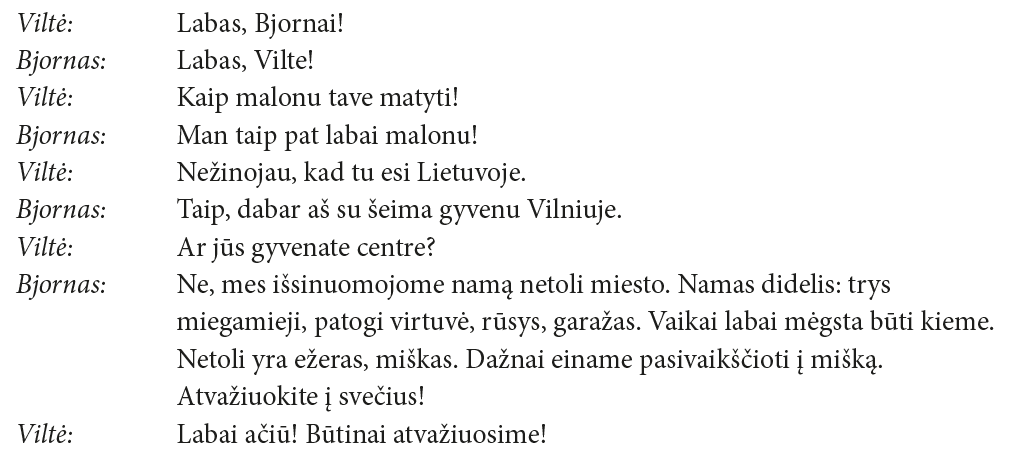 šeima (f, pl. -os) – family
miegamasis (m, pl. –ieji) – bedroom
virtuvė (f, pl. –ės) – kitchen
rūsys (m, pl. -iai) - cellar
kiemas (m, pl. –ai) - yard 
ežeras (m, pl. –ai) - lake
Žodynėlis
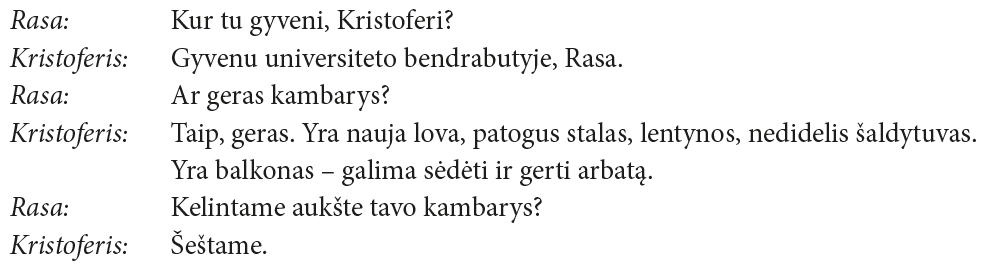 lentyna (f, pl. –os) – shelf
šaldytuvas (m, pl. –ai) - fridge
Gramatika
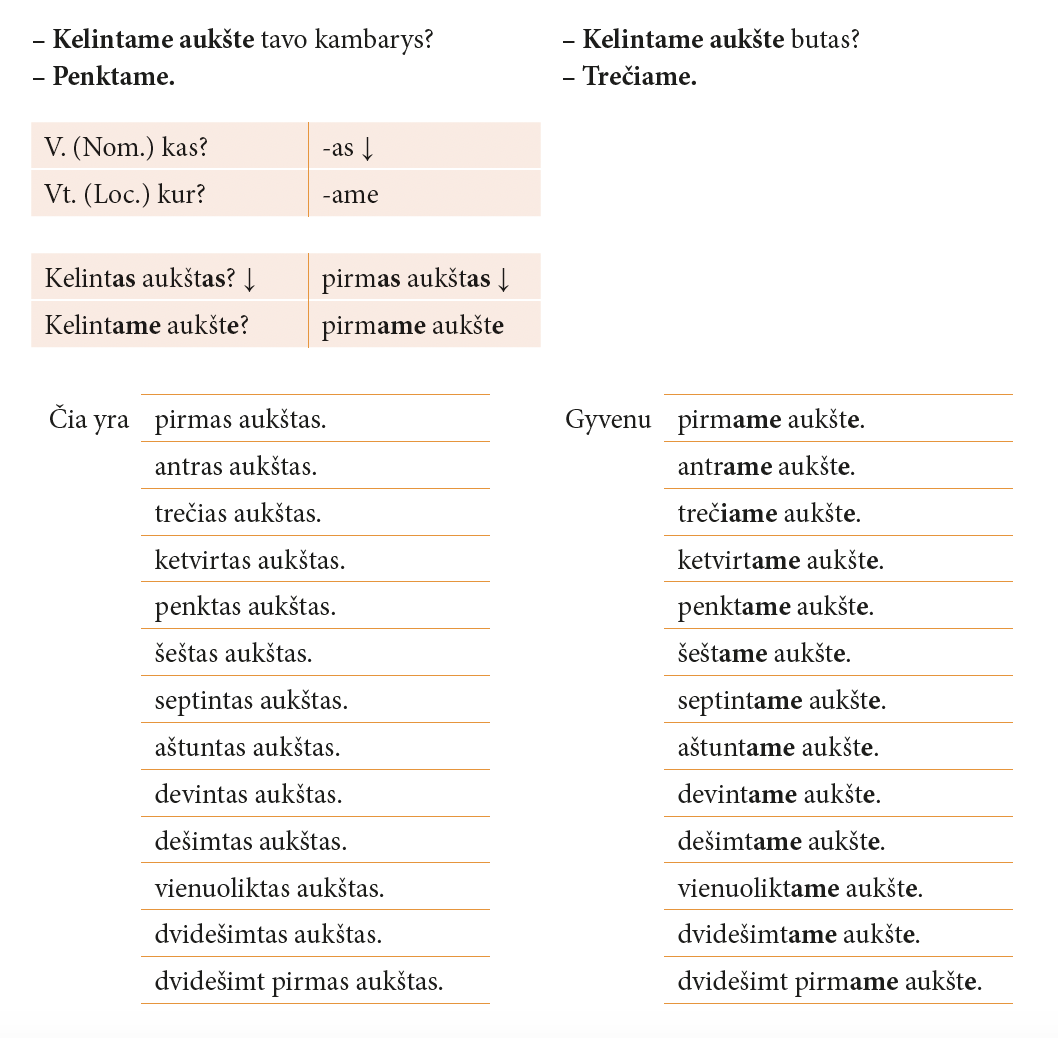 Kelintame aukšte? – On which floor?
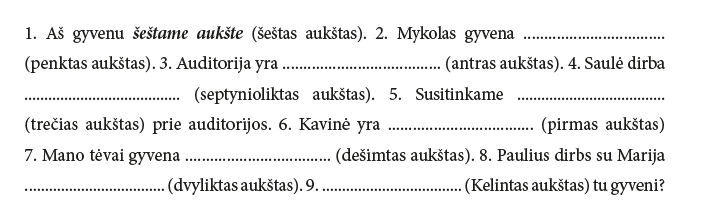 Kartojimo užduotis
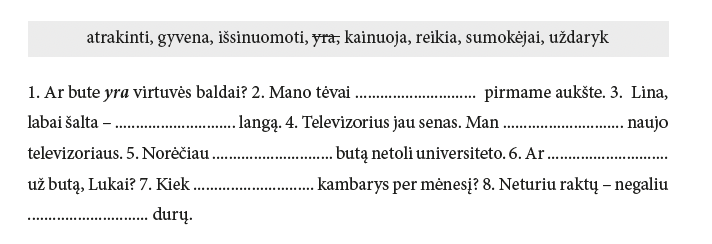 Atsakykite į klausimus
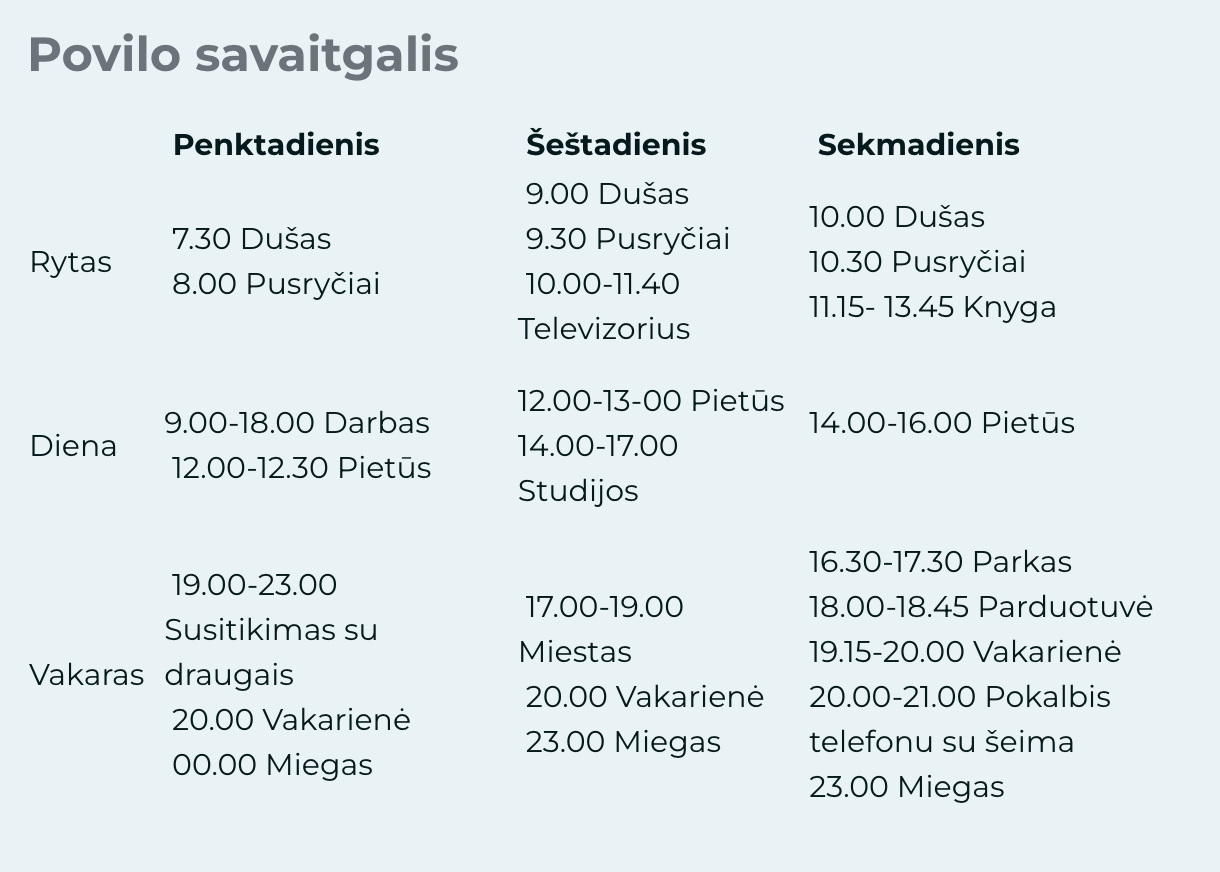 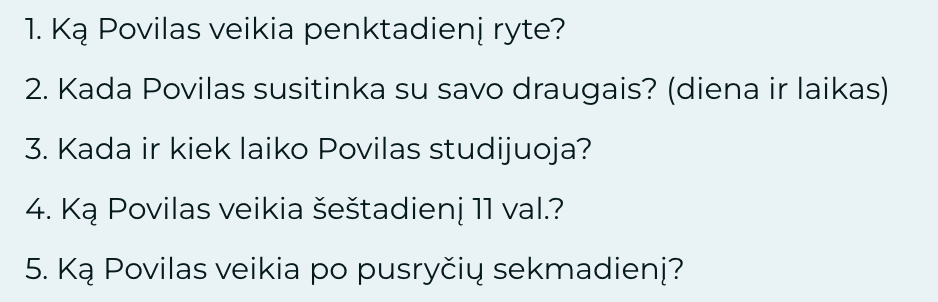 Užduotis
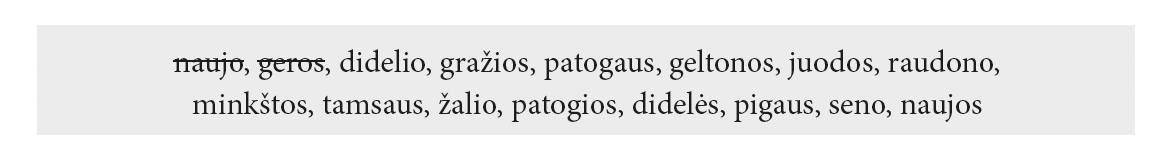 Ko tau reikia?
Ko tu ieškai?
Aš ieškau naujo fotelio.
Man reikia geros sofos.
Atsakykite į klausimus
Mano butas senamiestyje. O jūsų?
Mano butas yra labai mažas, bet jaukus. O koks yra jūsų butas?
Mano bute yra vienas kambarys. Kiek kambarių yra jūsų bute?
Mano butas yra penktame aukšte. Kelintame aukšte yra jūsų butas?
Mano bute yra mažas balkonas. O jūsų?
Mano name nėra lifto. O jūsų name yra liftas?
Klausymo užduotis
1. Rokas gyvena bute, bendrabutyje.
2. Moteris nuomoja kambarį, butą.
3. Lina sofą pirko turguje, parduotuvėje.
4. Moteris mokės du šimtus trisdešimt, du šimtus penkiasdešimt eurų.
5. Vilma stalą perka parduotuvėje, internetu.
Gramatika
Vietos prielinksnis po + įnagininkas
Place preposition po (under) + instrumental case
Vietos prielinksnis nuo + kilmininkas
Place preposition nuo (off) + genitive case
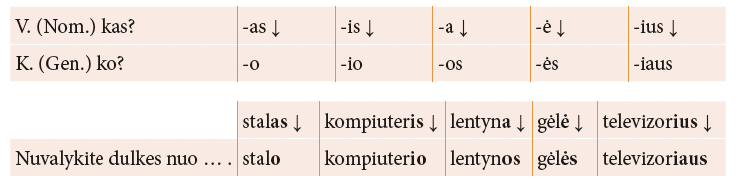 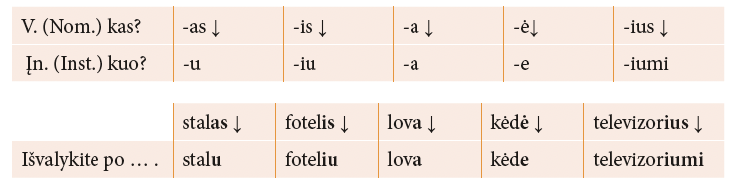 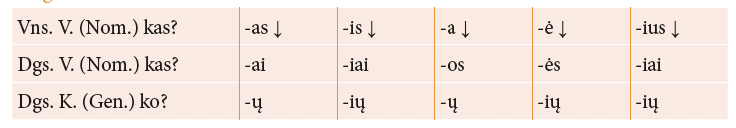 Kilimas guli po stalu.
Pažiūrėk po lova.
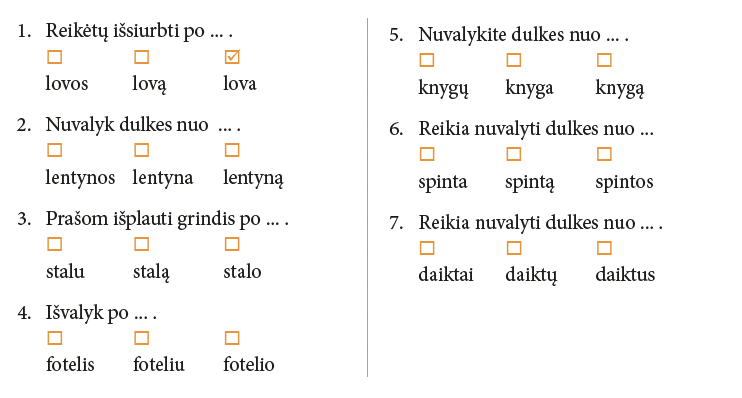 Nuimk drabužius nuo kėdės.
Nuvalyk dulkes nuo stalo.
nuvalyti dulkes – to dust
nuimti – to take off
išsiurbti – to vacuum
išplauti – to wash up
išvalyti – to clean up
Kartojimo užduotis
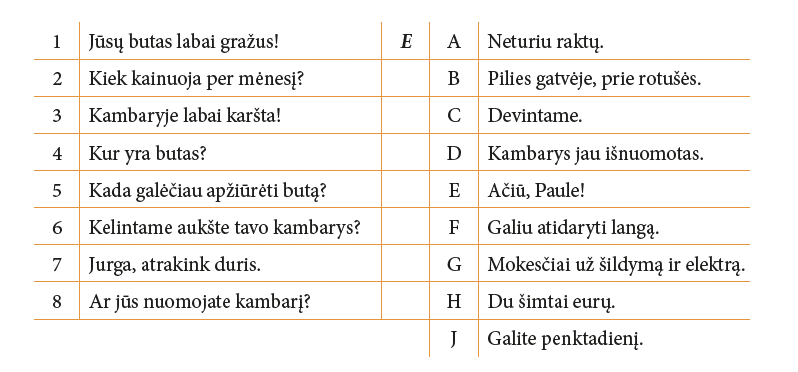 Užduotis su prielinksniais
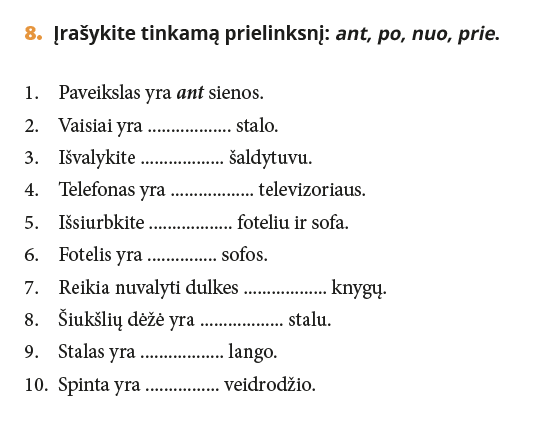 Skaitymo užduotis
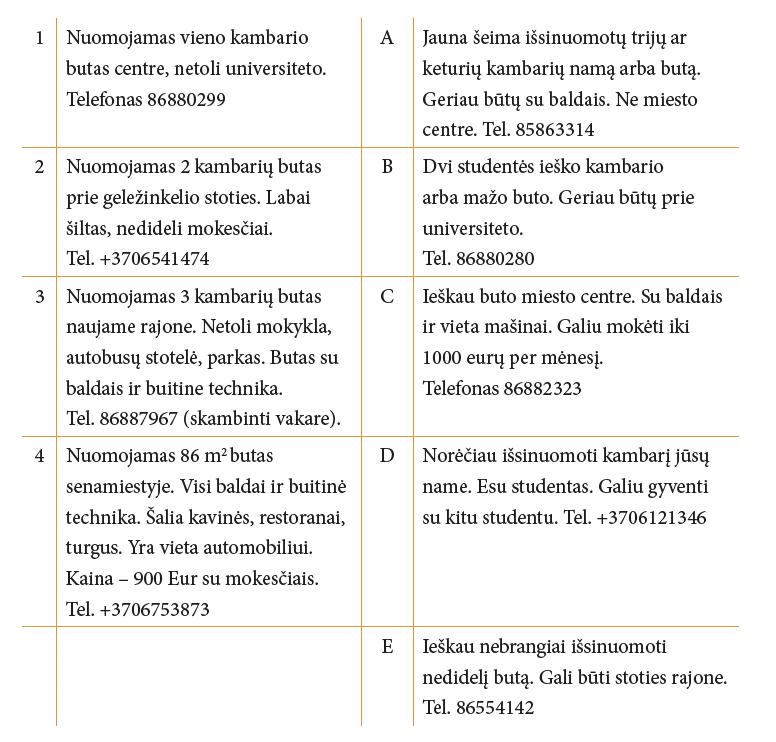 SKELBIMAI
skelbimas - ad
Žodynėlis
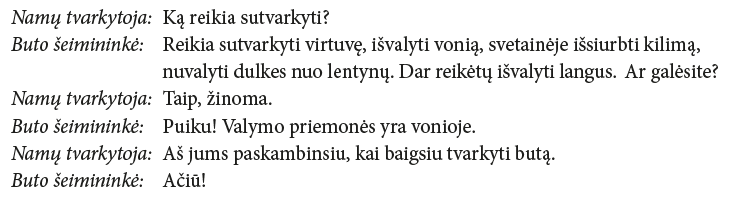 sutvarkyti, sutvarko, sutvarkė (+acc) – to tidy up
pataisyti, pataiso, pataisė (+acc) - to fix
reikėtų – should 
valymo priemonės – cleaning supplies

Man reikėtų sutvarkyti kambarį.
Man reikėtų apsikirpti.
Man reikėtų pataisyti mašiną.
Žodynėlis
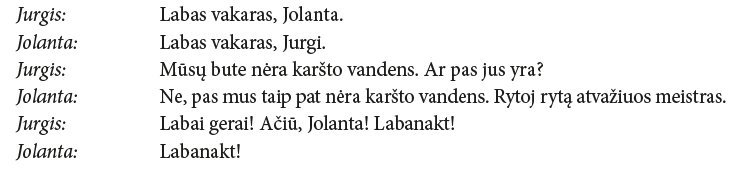 meistras (m, pl. –ai) – handymankaimynas (m, pl. –ai) - neighbour
kaimynė (f, pl. –ės)
SkaitymasNAMŲ DARBAS
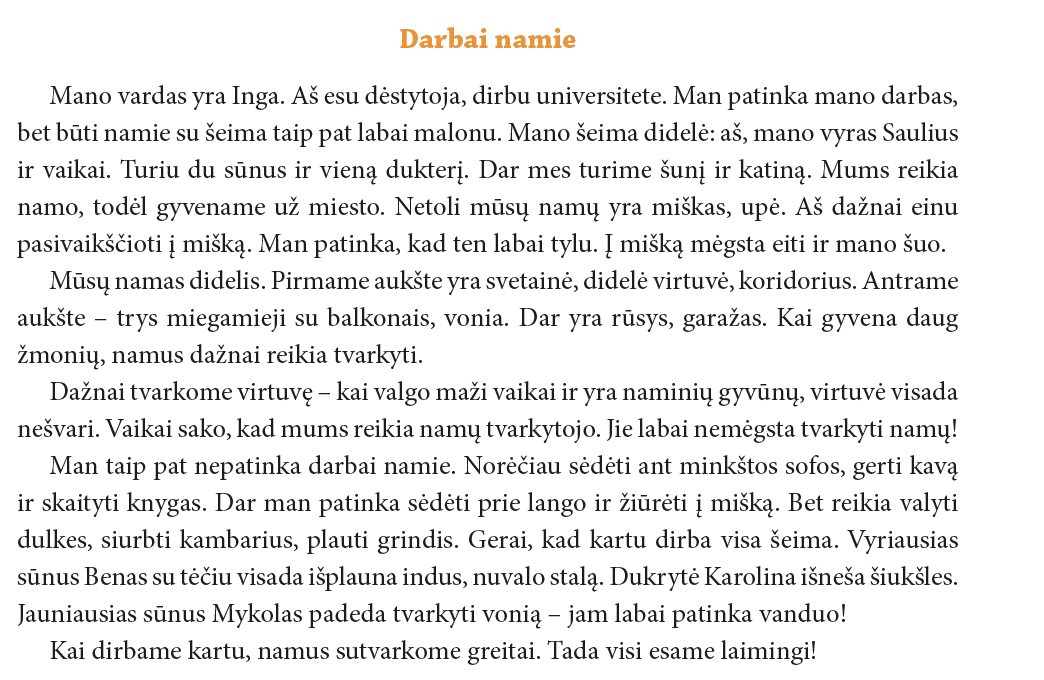 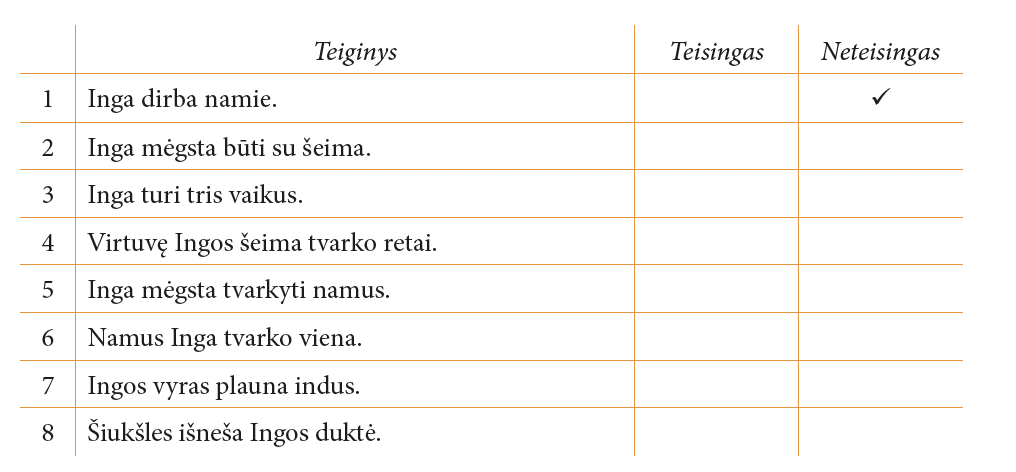 UžduotisNAMŲ DARBAS
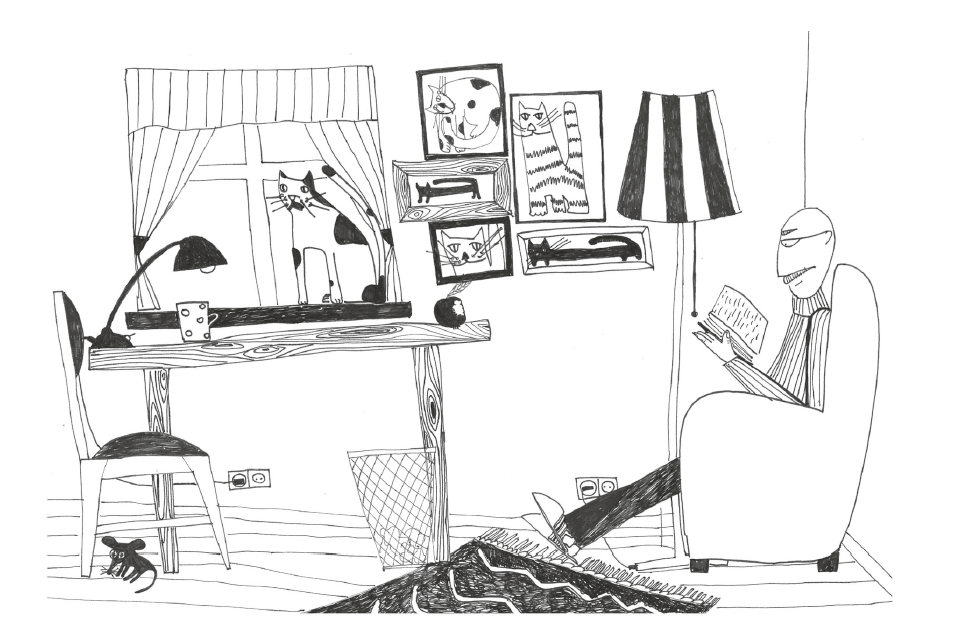 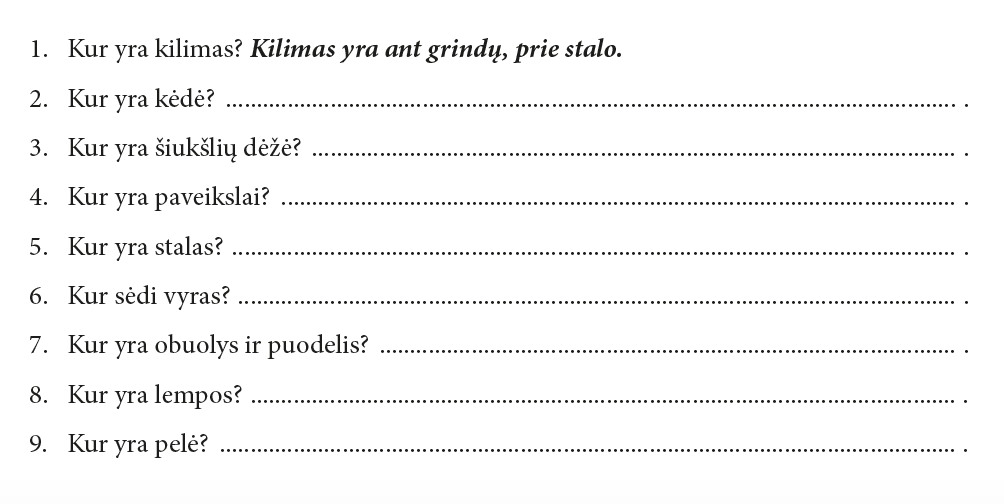 Gramatika
Šis, ši – this		Šie, šios - theseTas, ta – that		Tie, tos - those
Šio, šios – this (genitive)		Šių, šių - these (genitive)To, tos – that (genitive) 		Tų, tų - those (genitive)
Šį, šią – this (accusative)		Šiuos, šias – these (accusative)Tą, tą – that (accusative) 		Tuos, tas – those (accusative)
Man patinka šis kambarys. / Man patinka tas kambarys.
Norėčiau išsinuomoti šį kambarį. / Norėčiau išsinuomoti tą kambarį.
Norėčiau šios sofos. / Norėčiau tos sofos.
This wardrobe is next to that sofa. / Ši spinta yra šalia/prie tos sofos.
That table is next to this window. / Tas stalas yra prie šio lango.
This computer is on that table. / Šis kompiuteris yra ant to stalo.
These phones are on that TV. / Šie telefonai yra ant to televizoriaus. 
I need to dust off those books. / Man reikia nuvalyti dulkes nuo tų knygų. 
You need to vacuum that room. / Tau reikia išsiurbti tą kambarį.
Klausymo užduotis
1. Dabar dulkes reikia valyti nuo lentynų, knygų.
2. Sutvarkyti namą kainuoja šimtas penkiasdešimt eurų, šimtas septyniasdešimt eurų.
3. Reikia išsiurbti miegamąjį, svetainę.
4. Neveikia skalbyklė, džiovyklė.
5. Bute nėra šalto, karšto vandens.
Kalbėjimo užduotis
PAPASAKOK KĄ MATAI KAMBARYJE
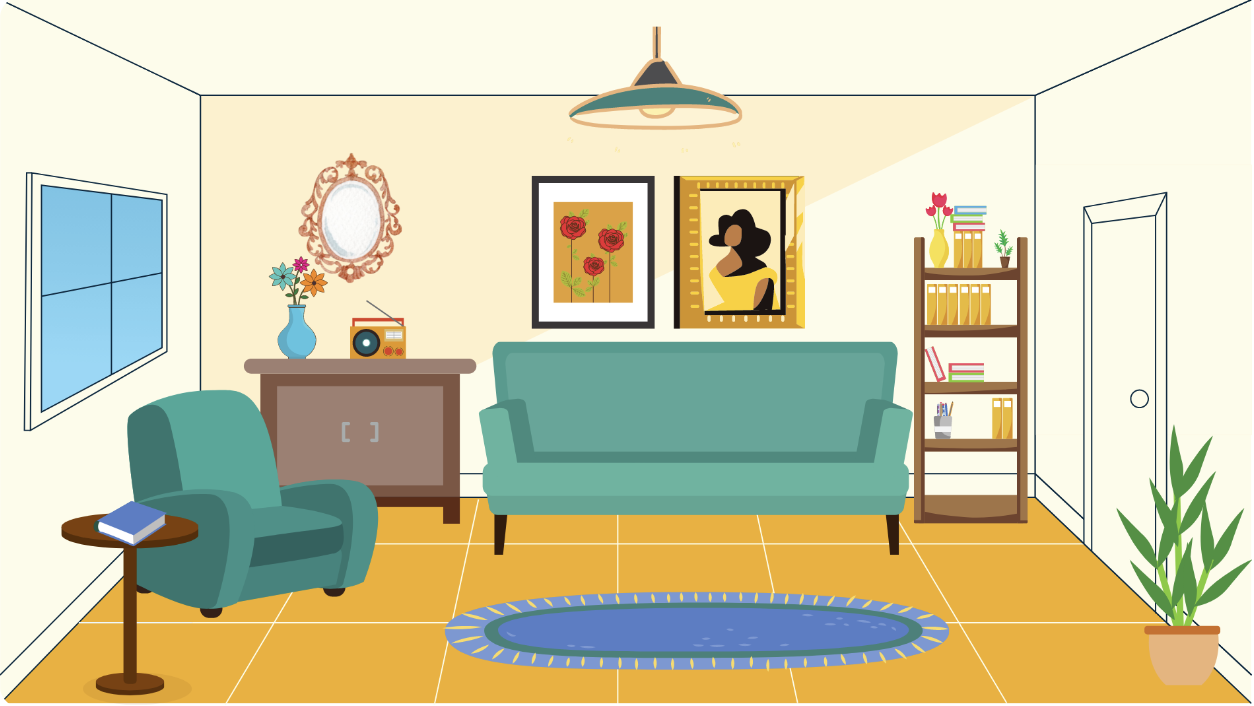 Aš matau (acc) .... 
Kambaryje yra (nom) ... 

stovi, guli, sėdi

durys, grindys, sofa, paveikslas, veidrodis, fotelis, lentyna, staliukas

raudonas, geltonas, žalias, mėlynas, oranžinis, baltas

ant (gen), prie (gen), po (instr)

Kambaryje yra žalias augalas prie sienos dešinėje.